Fusarium graminearum
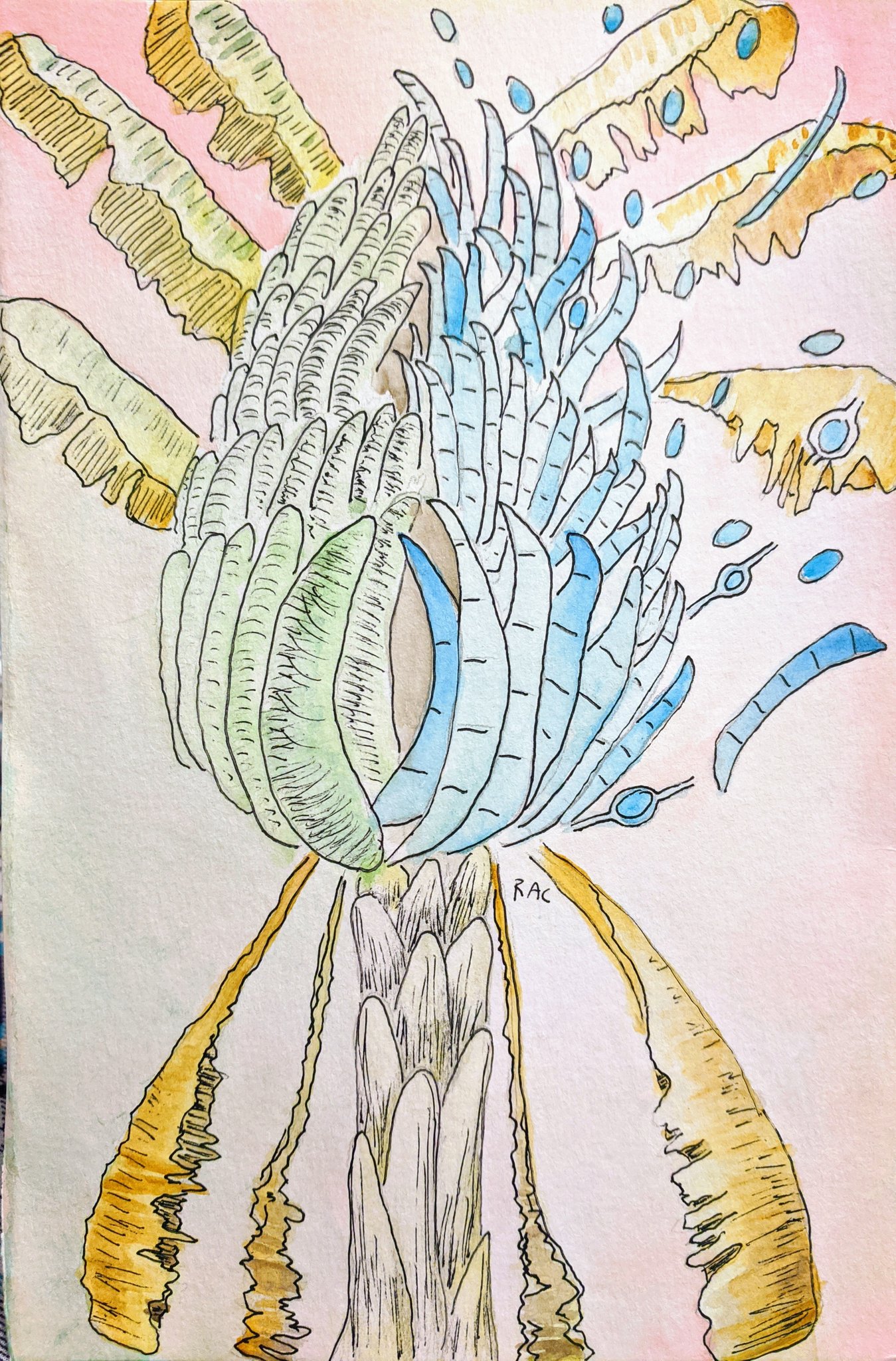 a Cereal Killer
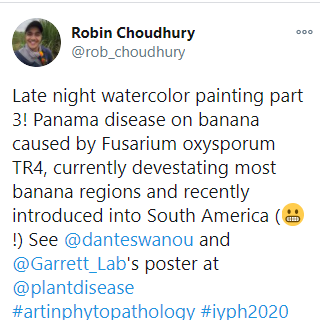 Taxonomy, phylogeny, etc.
Because fungi were named at their sexual reproduction stage, many ascomycetes with sexual and asexual reproduction were given 2 names. Fusarium graminearum was also known as Gibberella zeae.
2013: “One fungus, One name” – move to give one species name to all fungi.
As far as I understand, the Giberella genus is defunct & refers to Fusarium sp…
Fusarium graminearum
Gibberella zeae
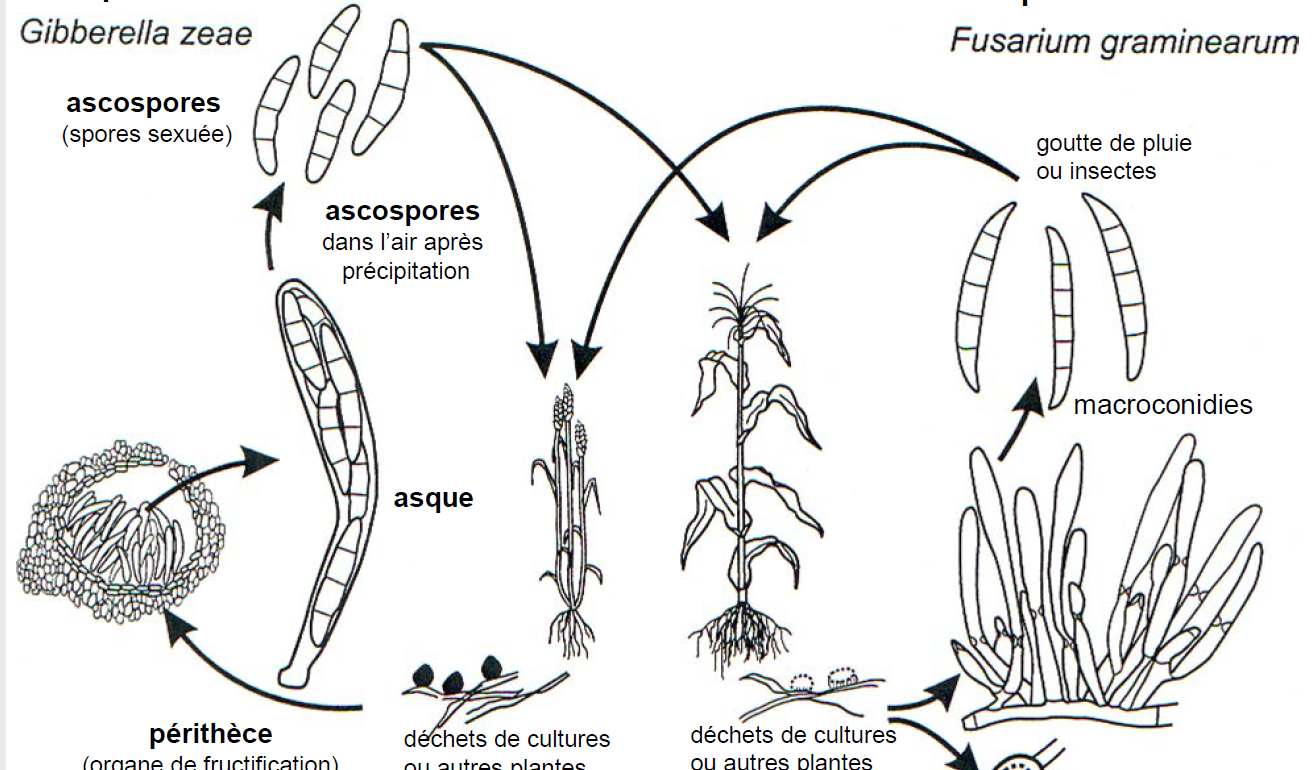 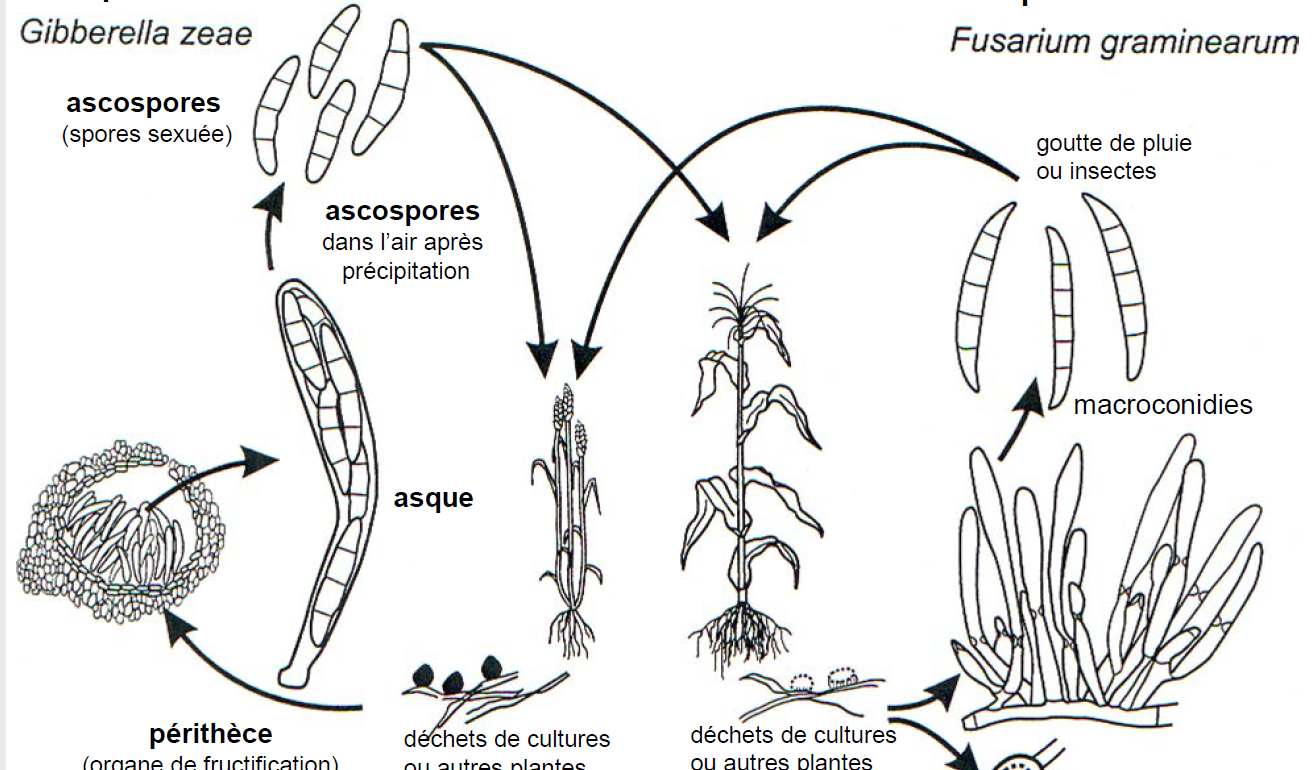 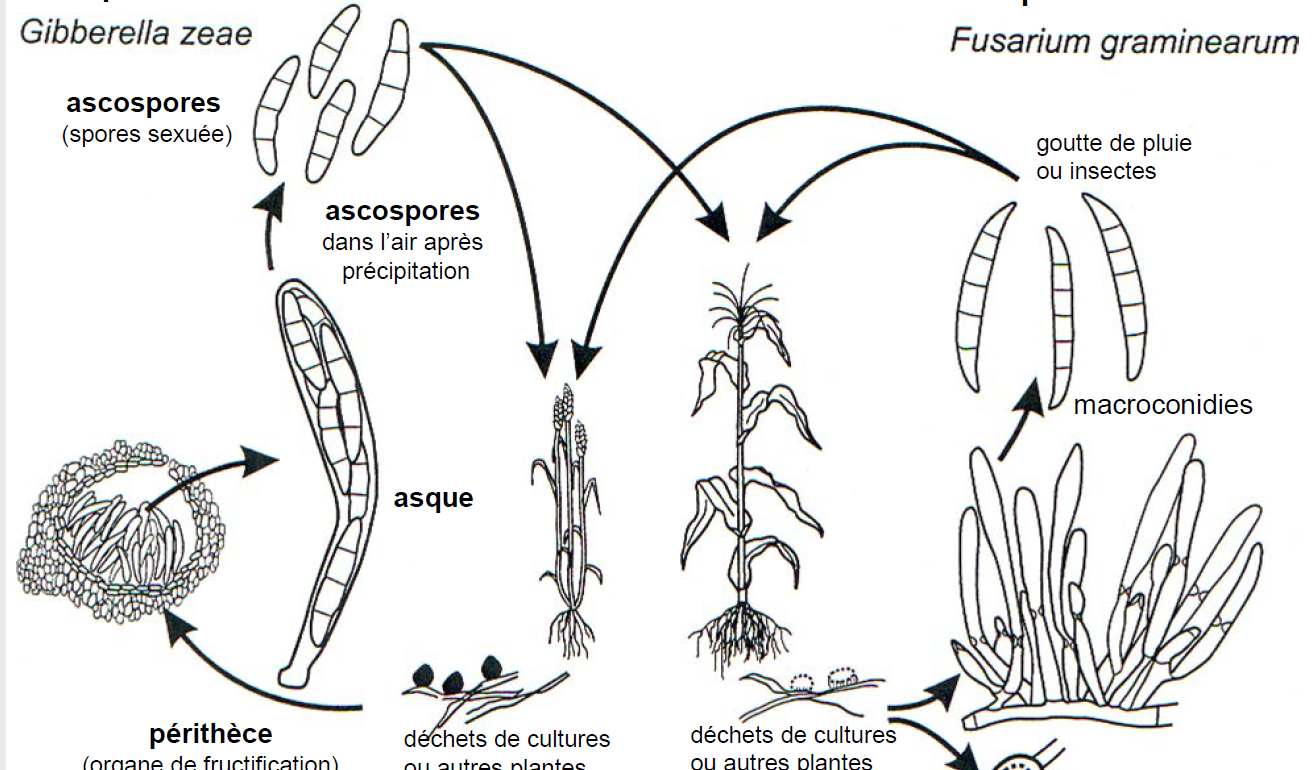 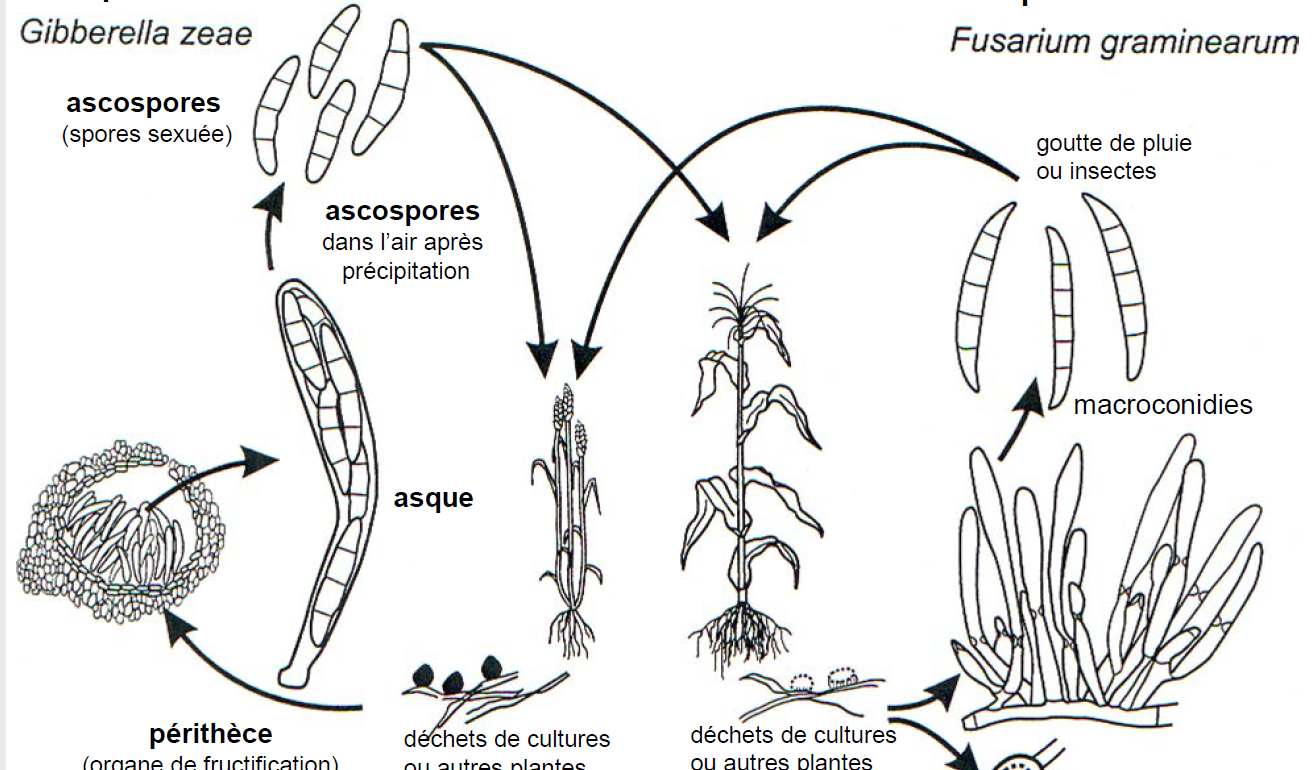 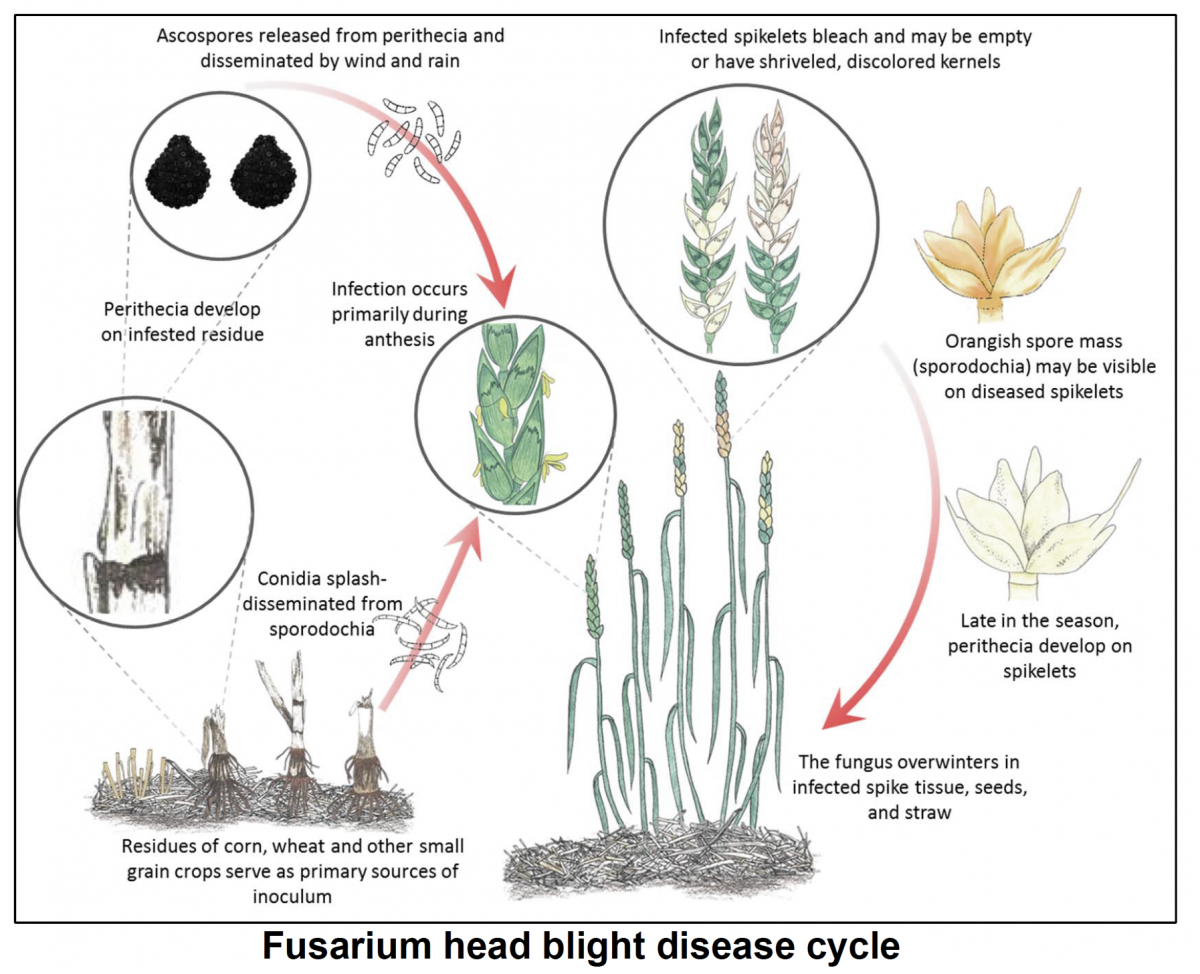 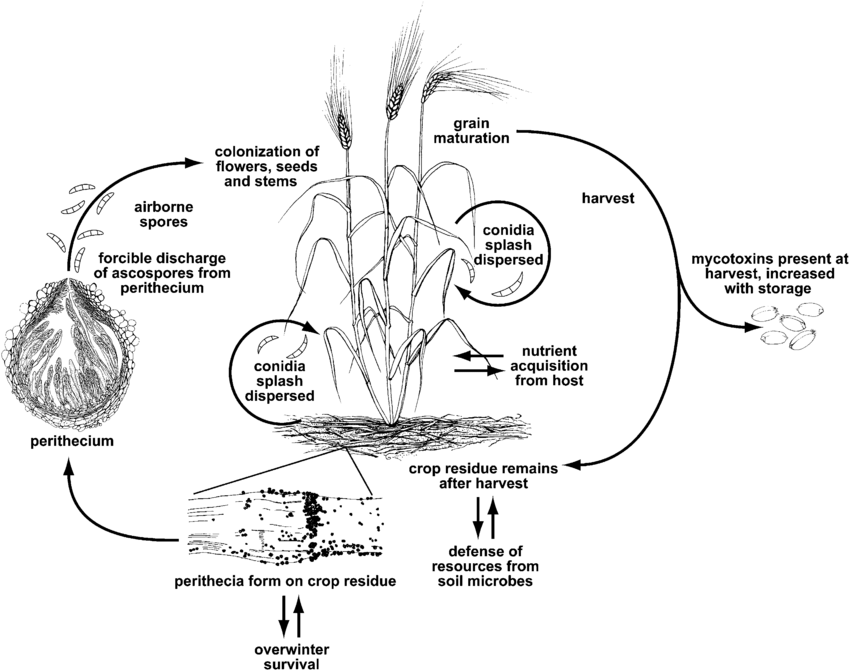 Asexual 
cycle
Sexual 
cycle
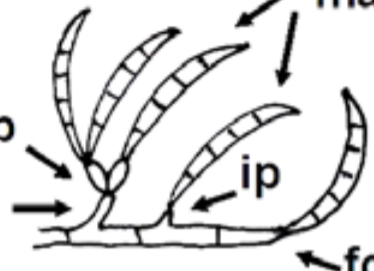 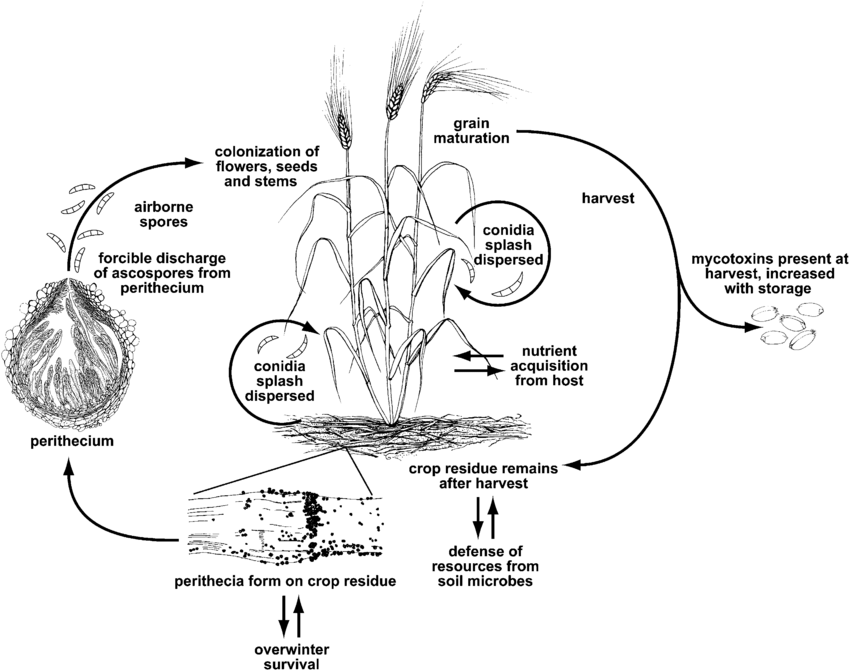 Evolutionary Neighborhood
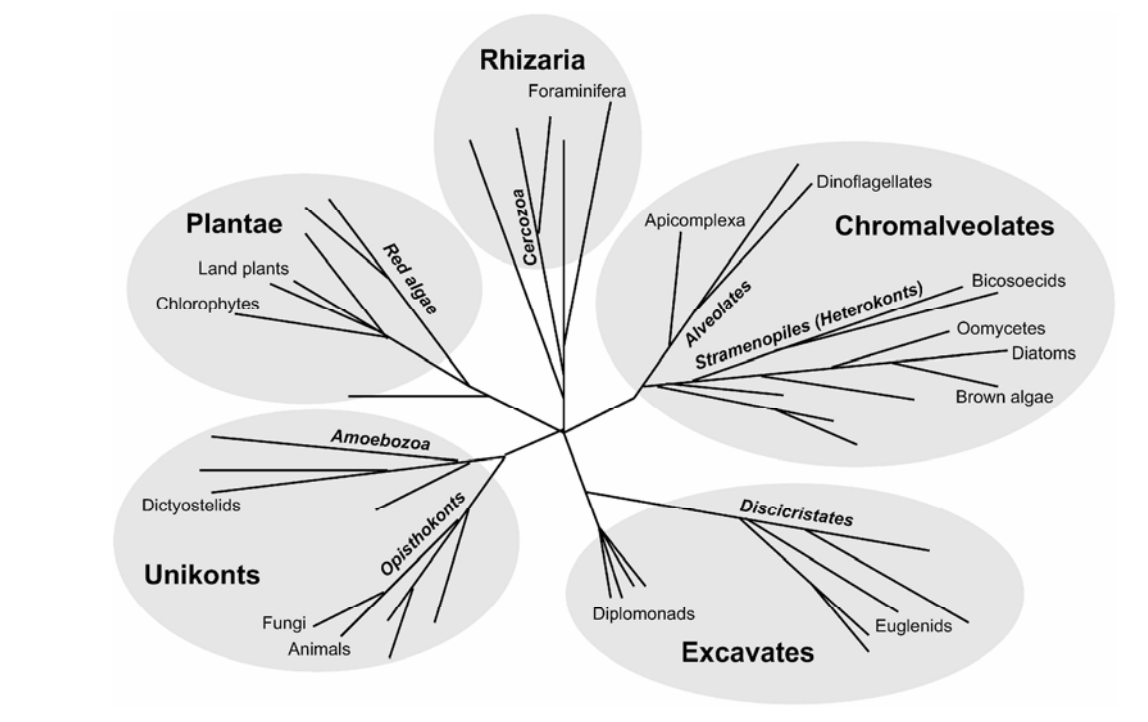 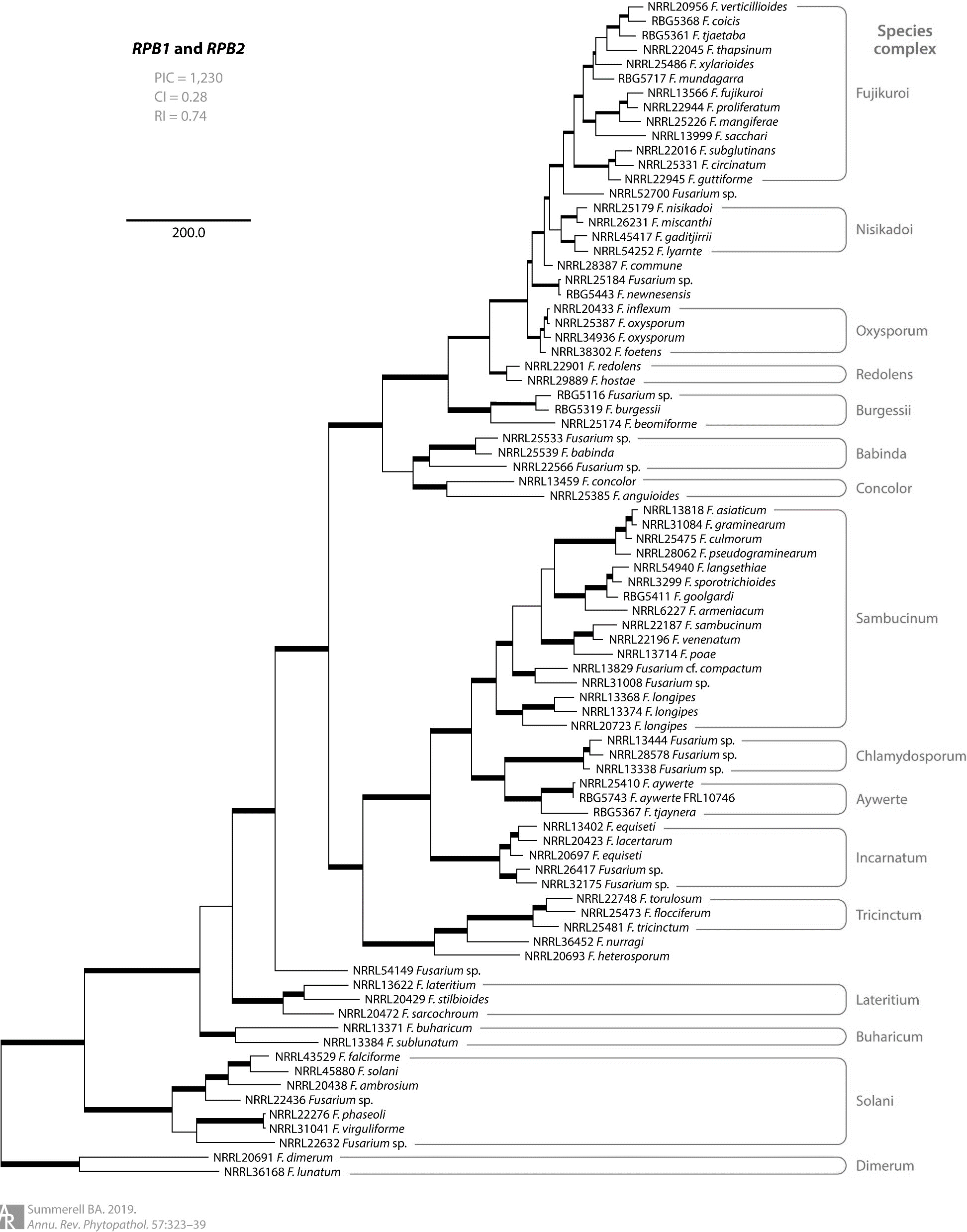 Sordariomycetes (Class)
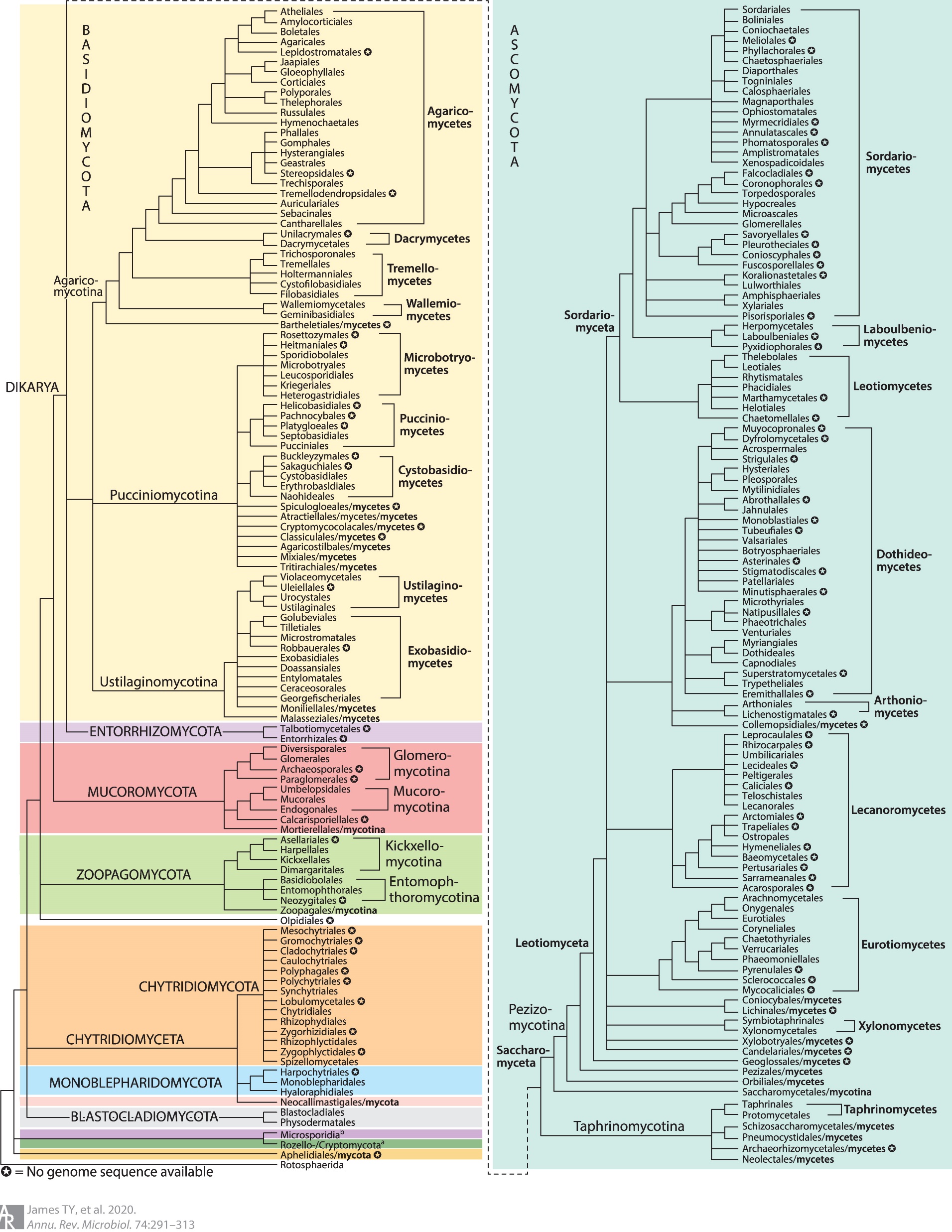 Evolutionary Neighborhood
Hypocreales
(order)
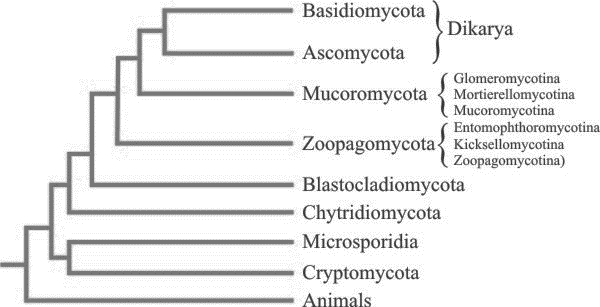 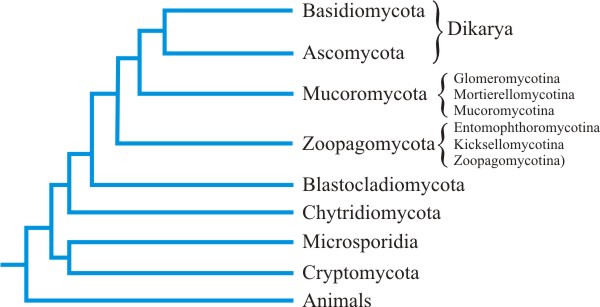 Fusarium oxysporum species complex (FOSC)
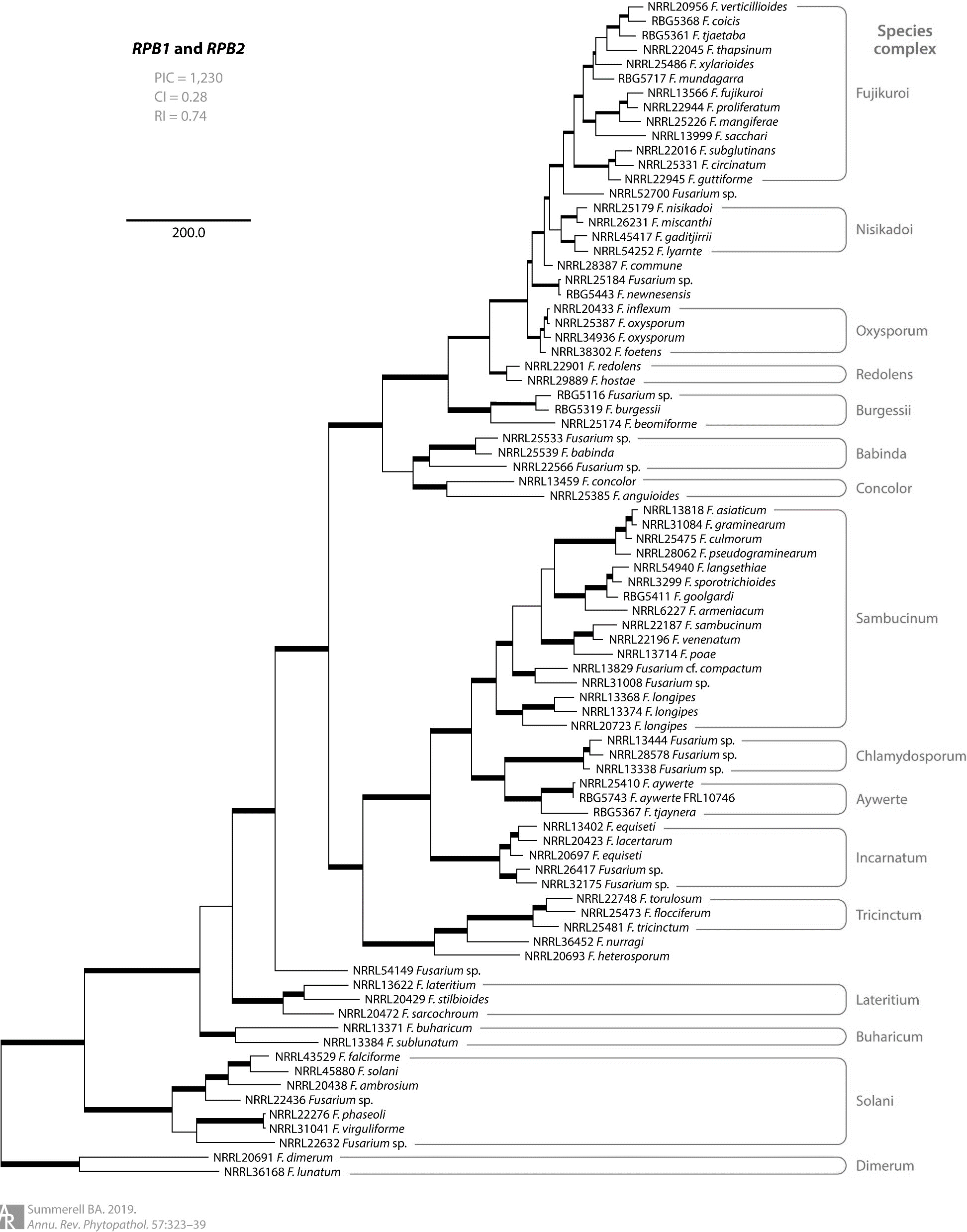 Other important Fusarium species
Famous epidemics:
Disease Biology
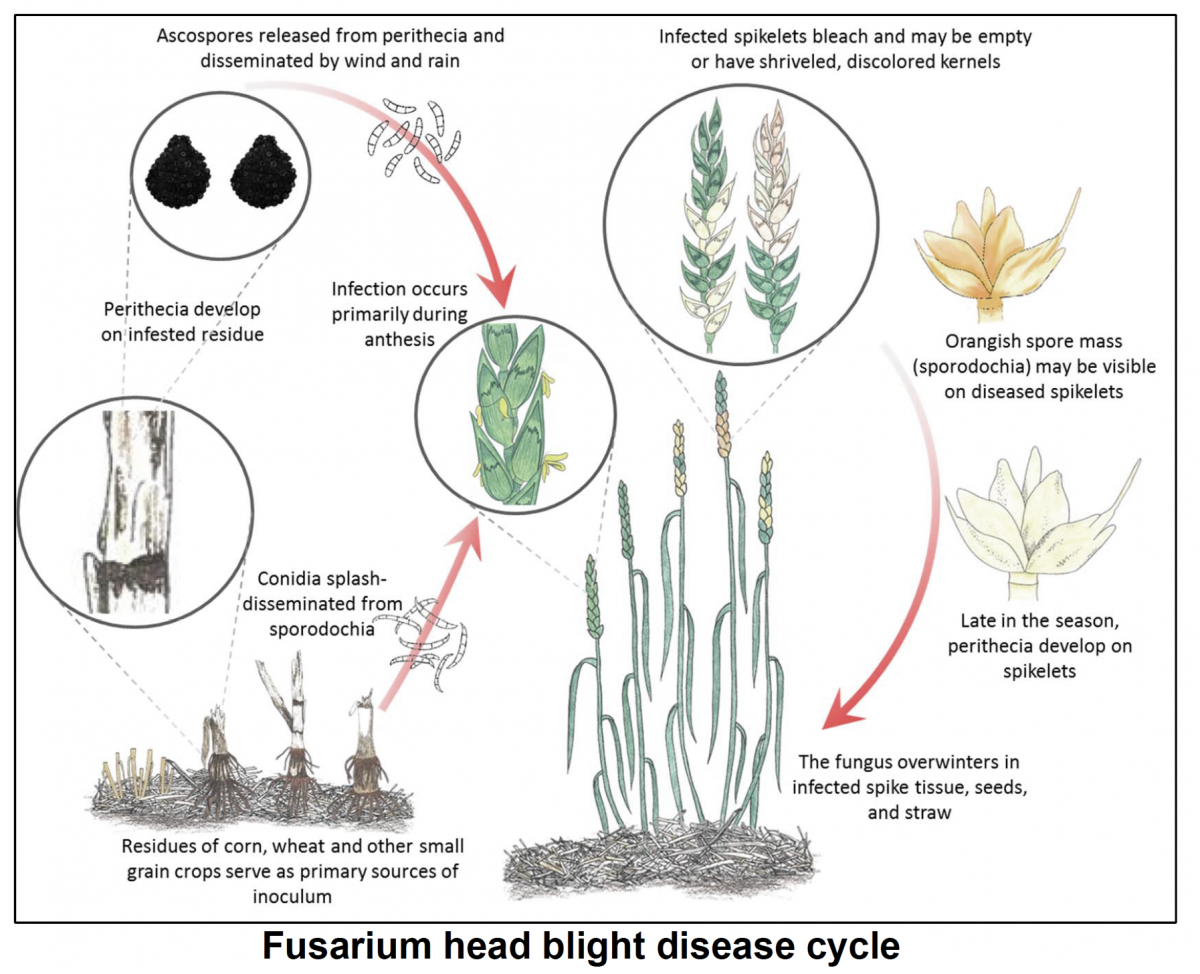 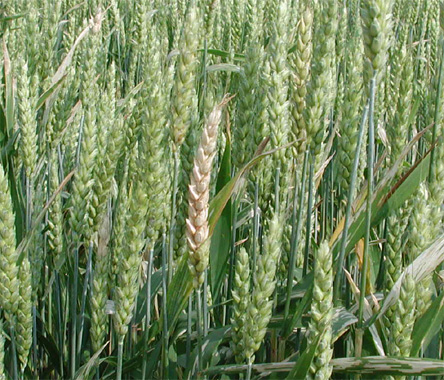 Fusarium head blight
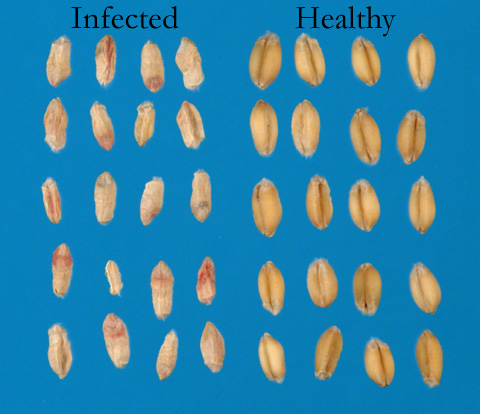 The majority of the isolates of F. graminearum are homothallic, meaning that they are able to sexually reproduce without a partner.
But they can “out-cross” with compatible partners.
Life Cycle: Fusarium graminearum
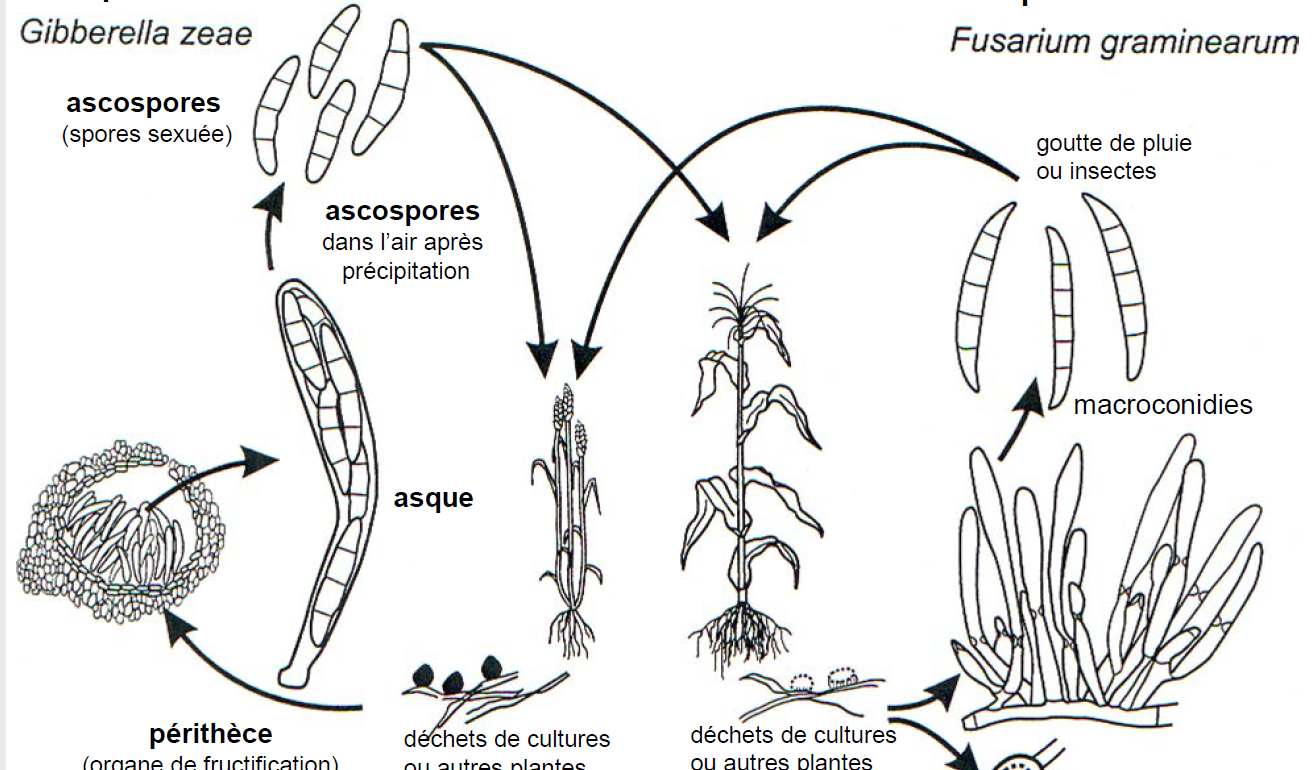 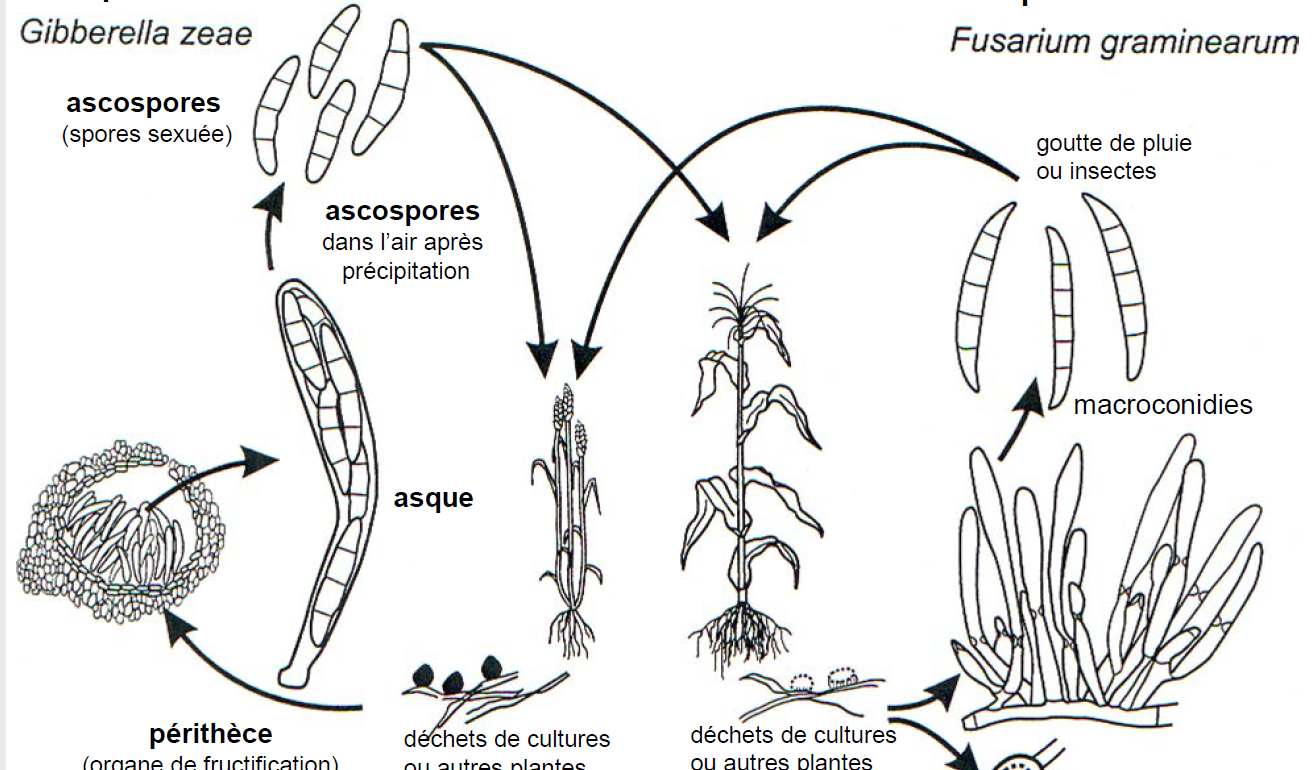 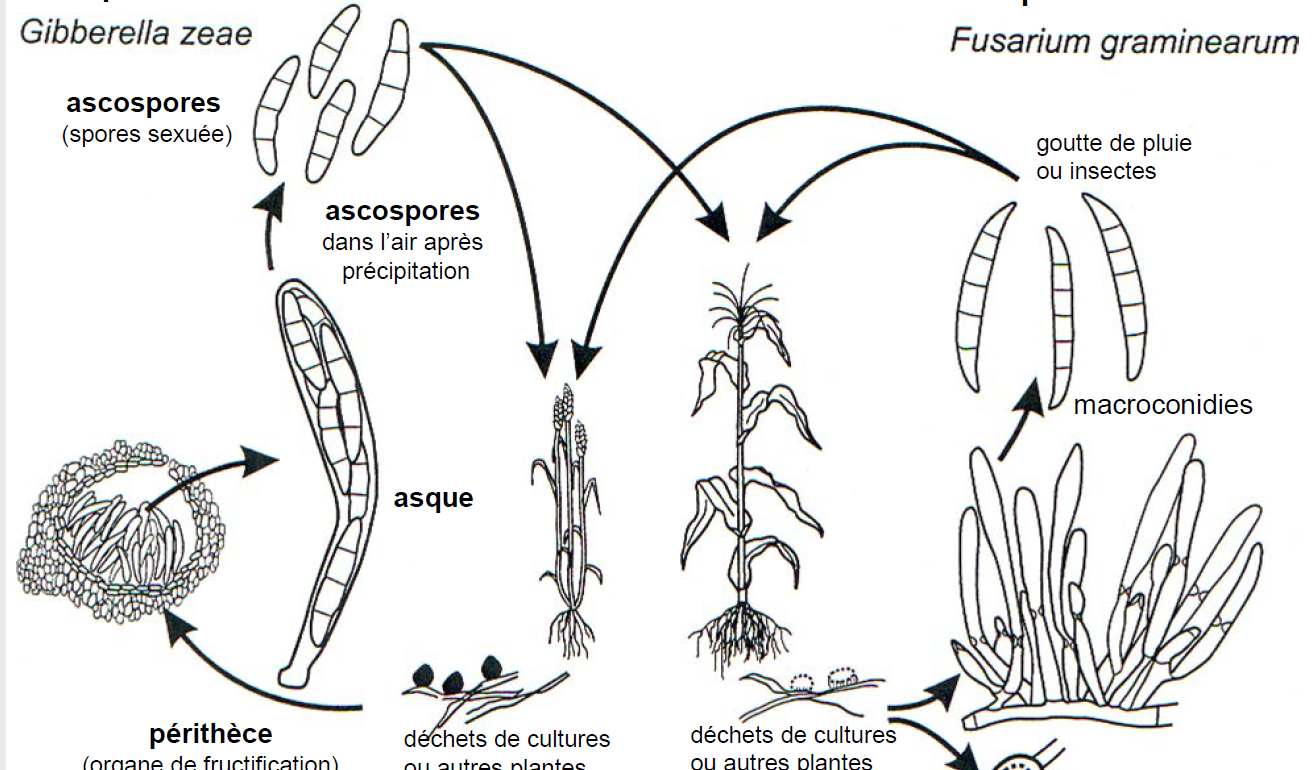 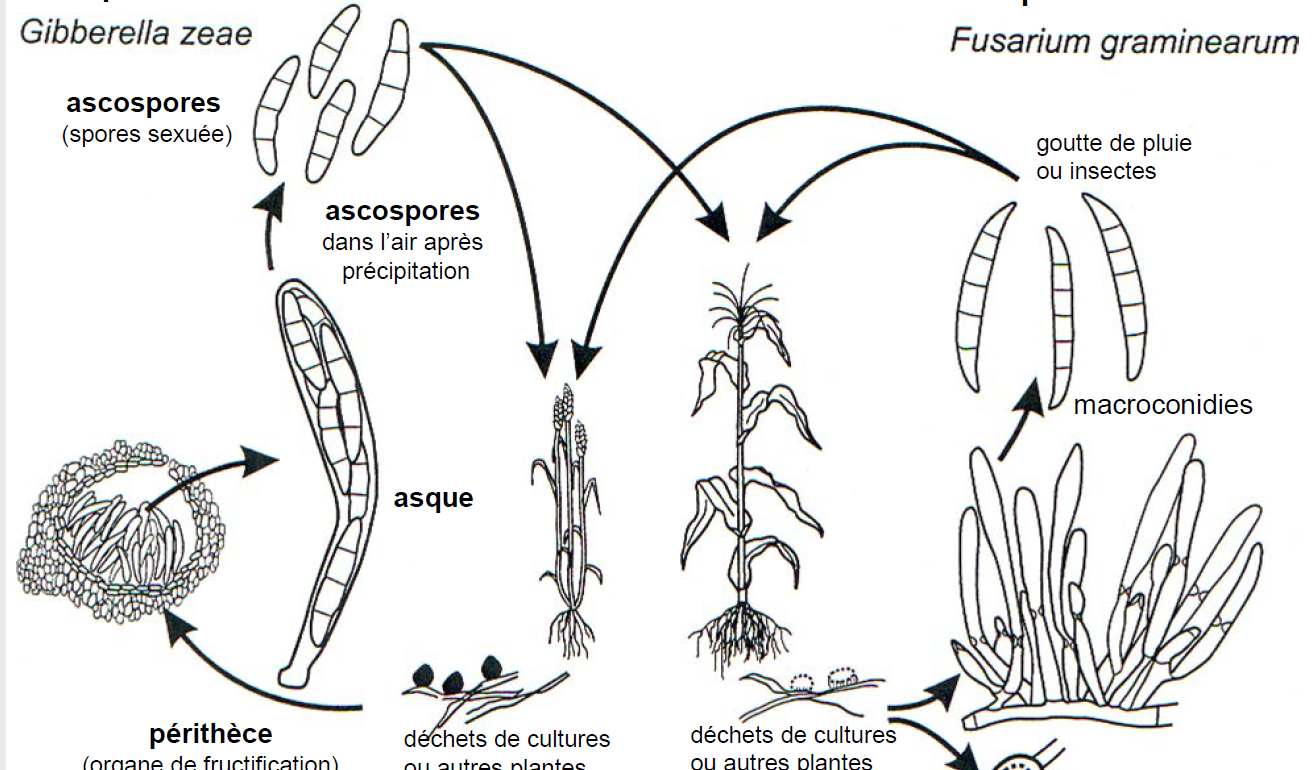 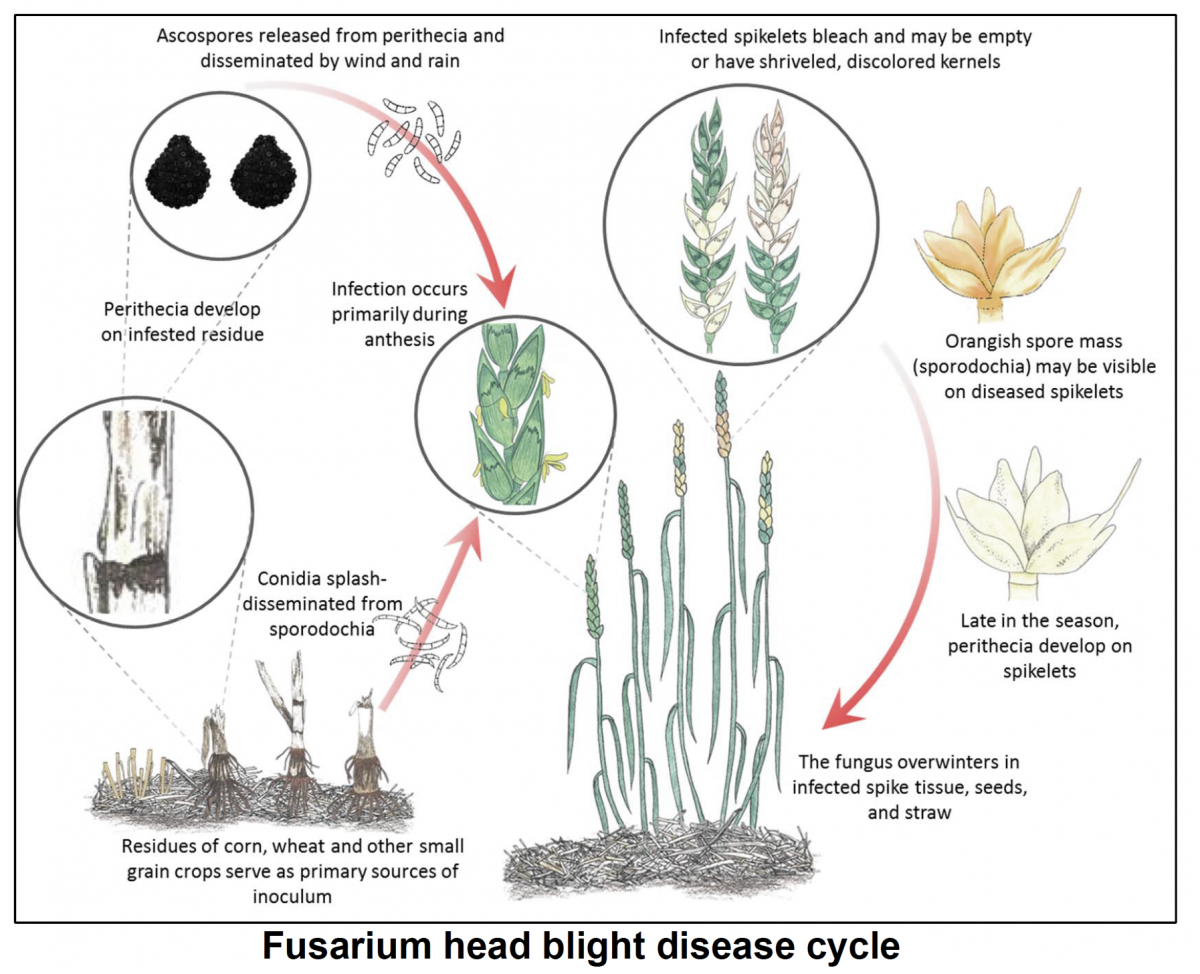 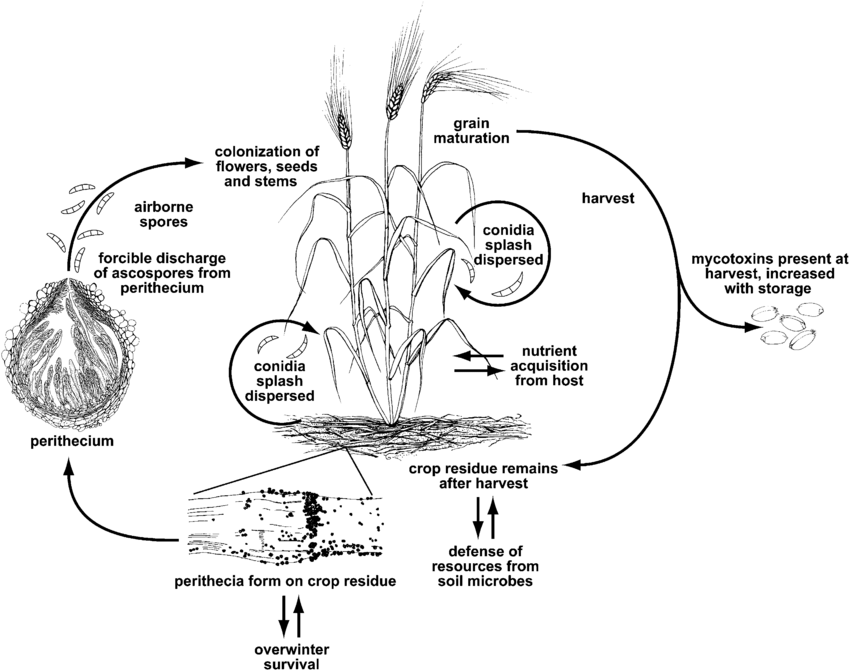 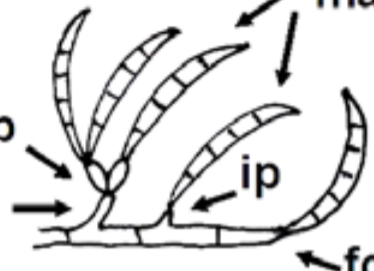 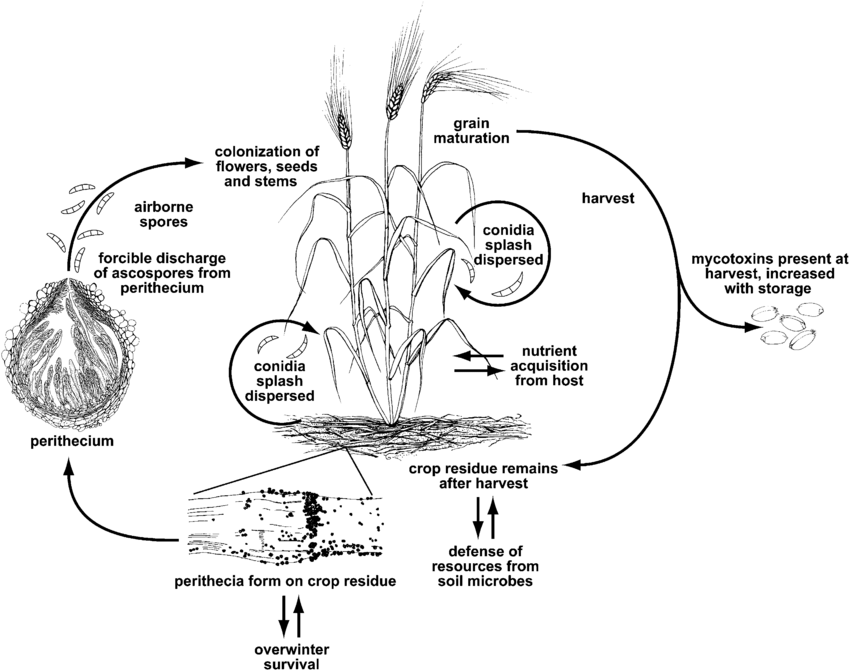 Fusarium head blight: Infection
Fusarium graminearum
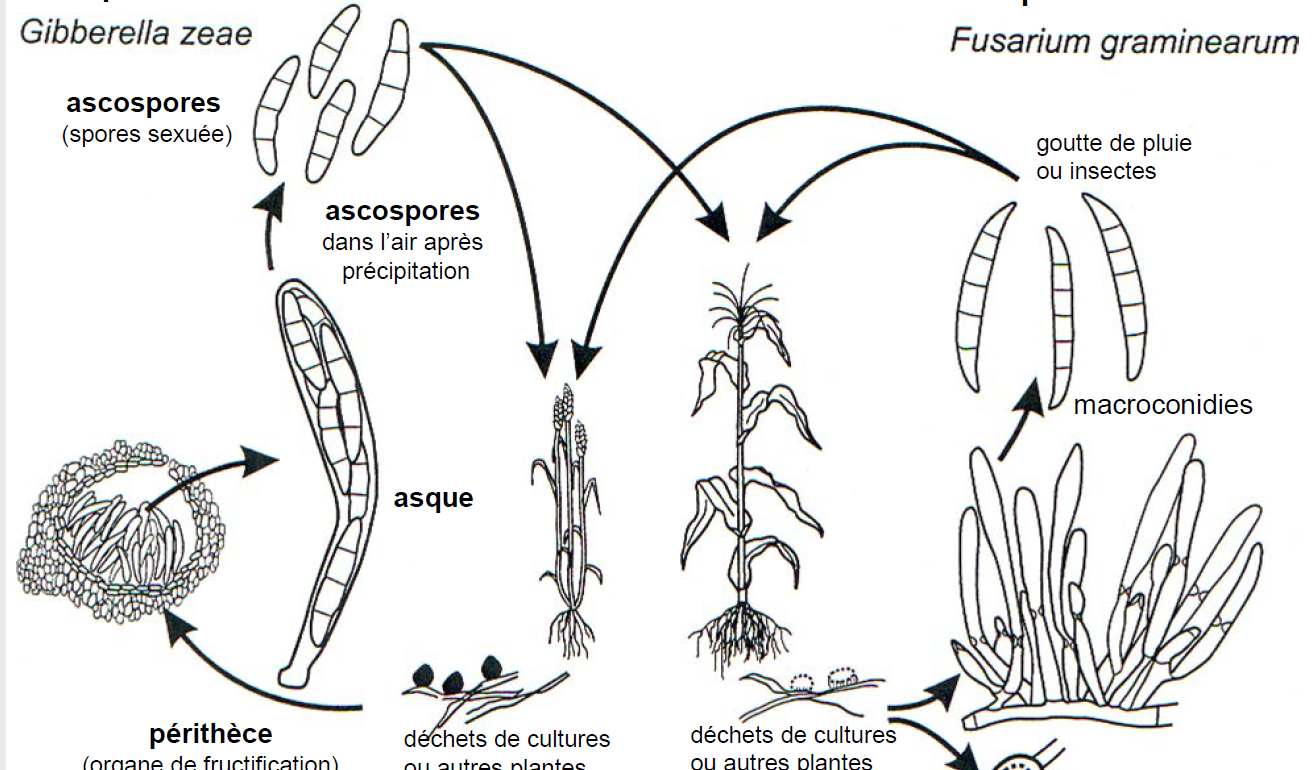 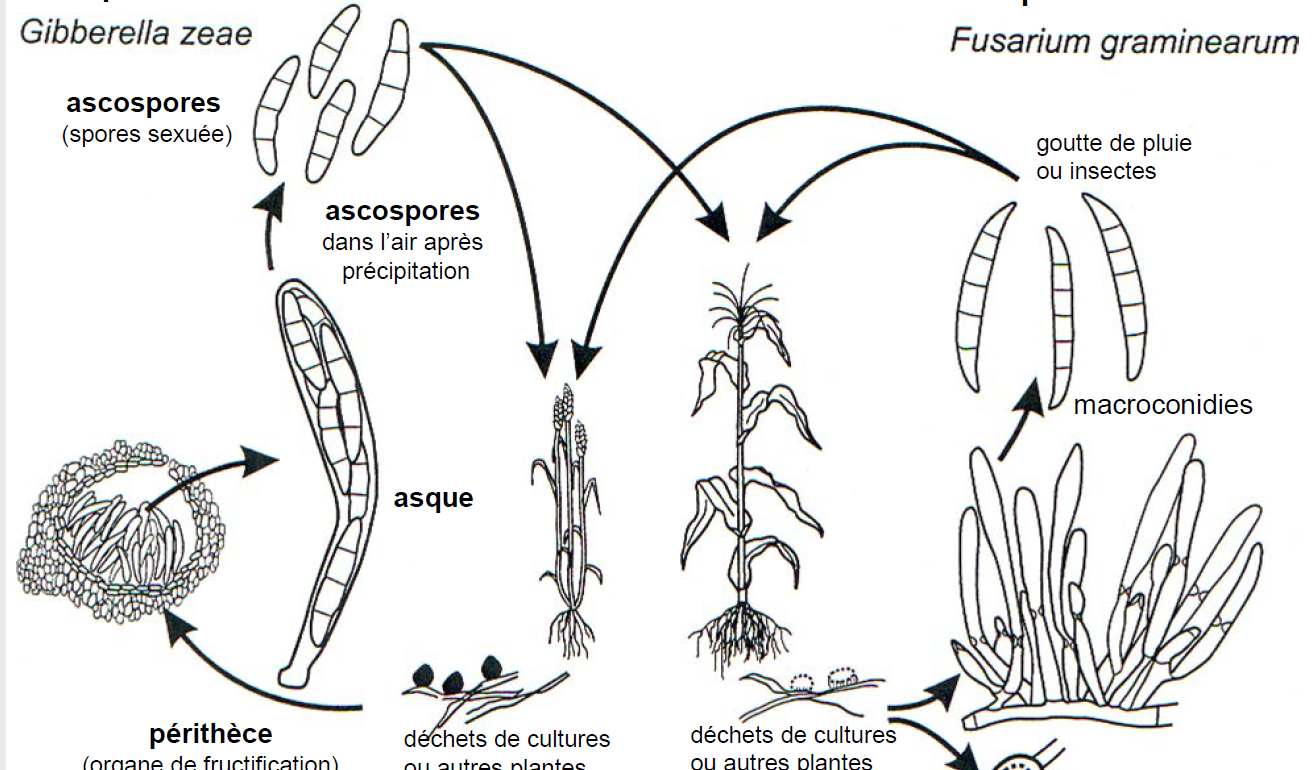 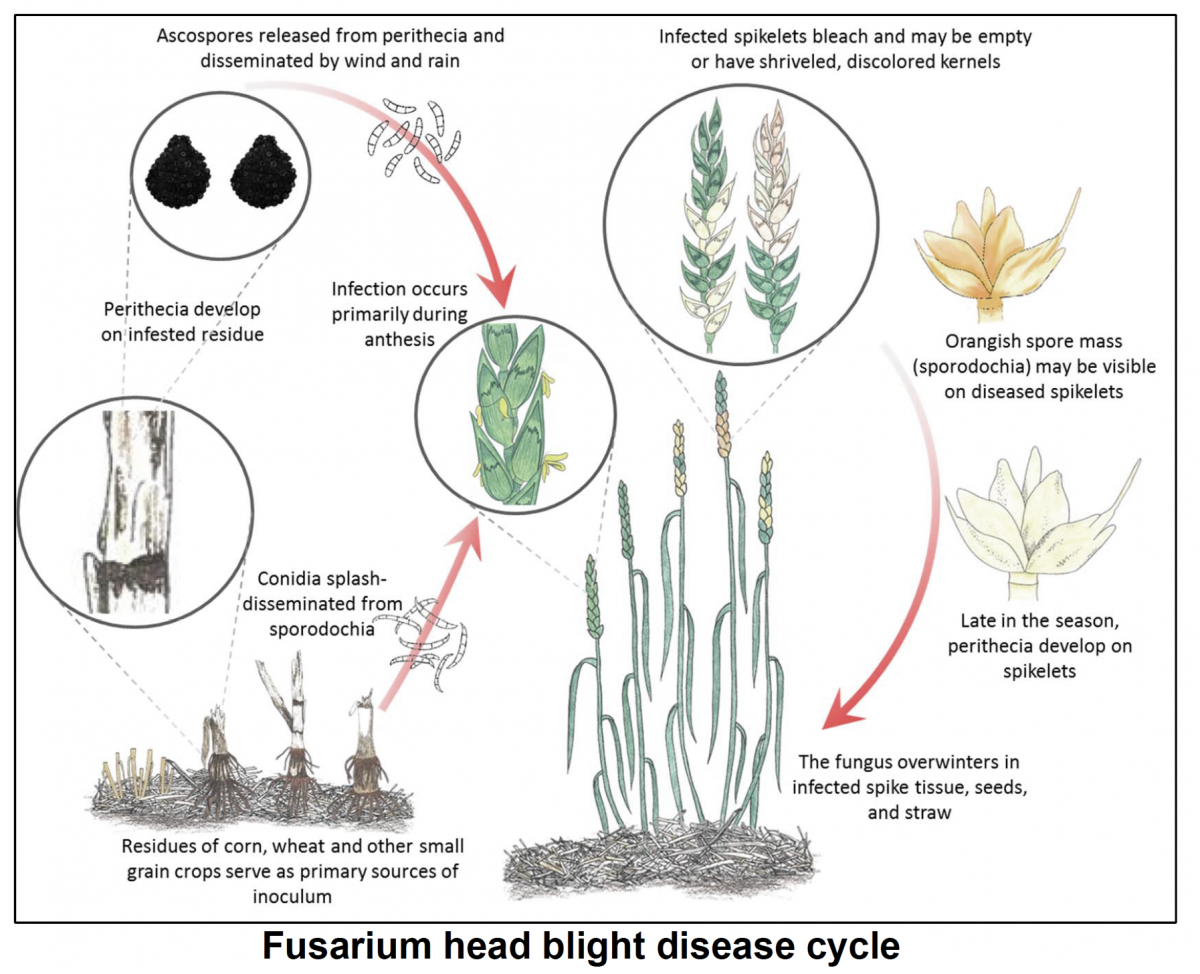 Fusarium head blight: in planta growth
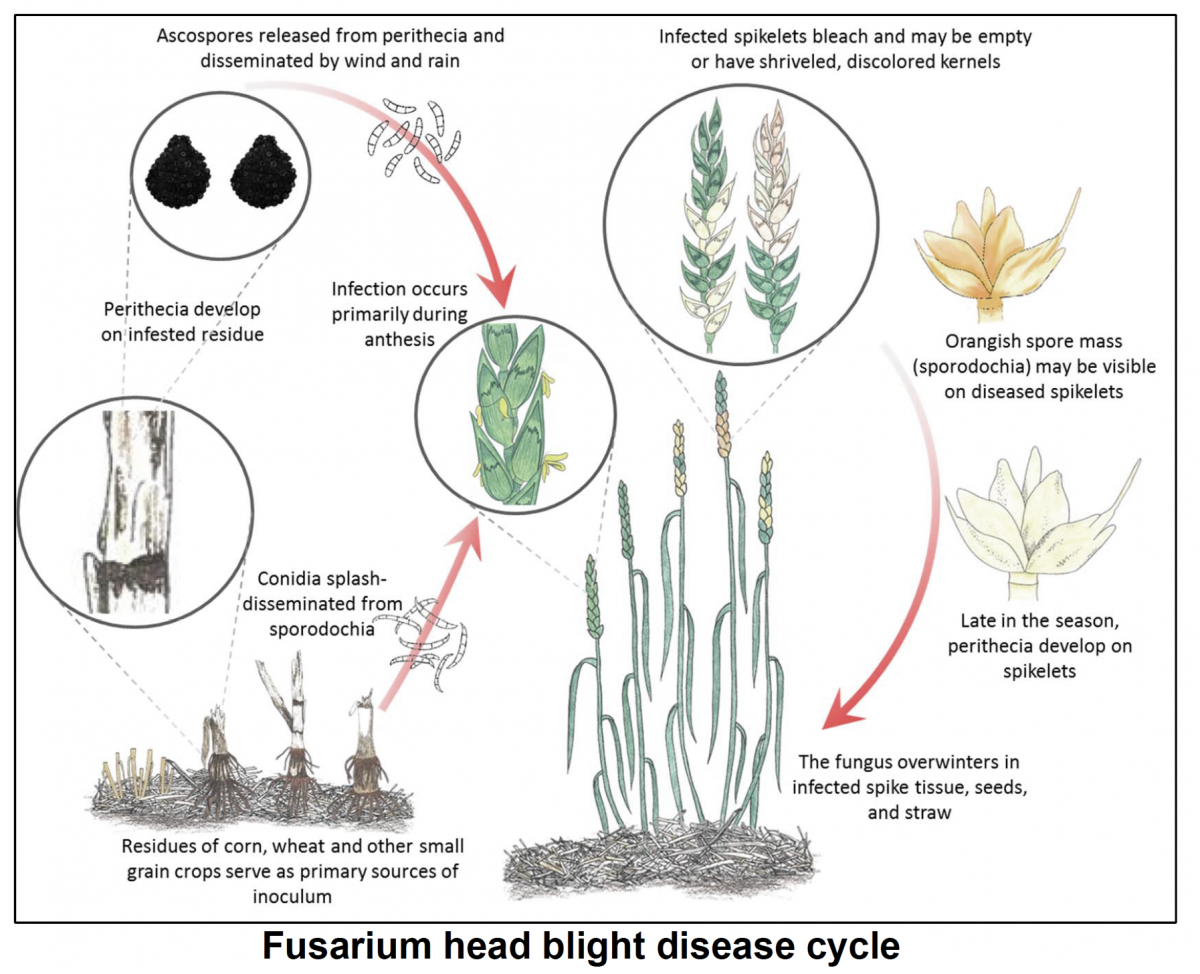 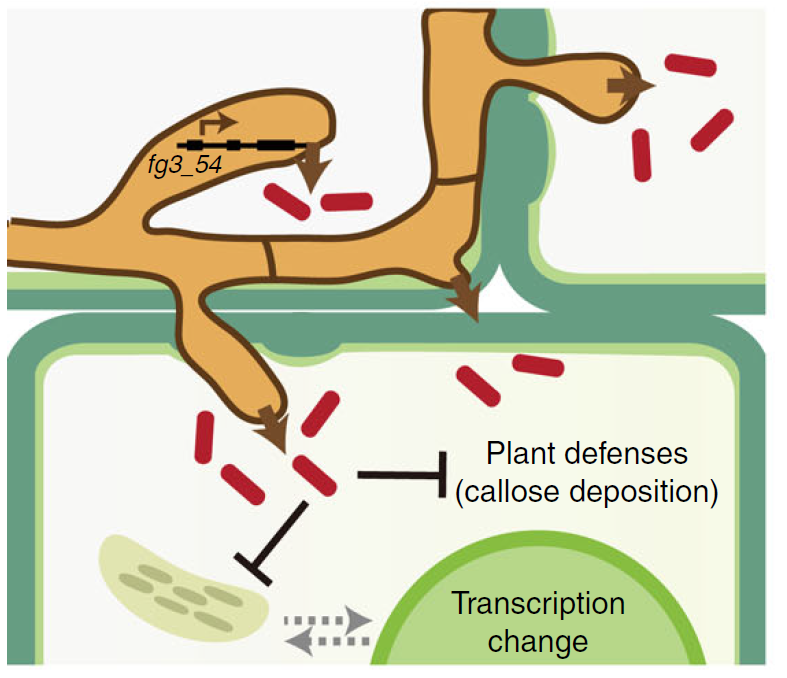 Fusarium head blight: in planta growth
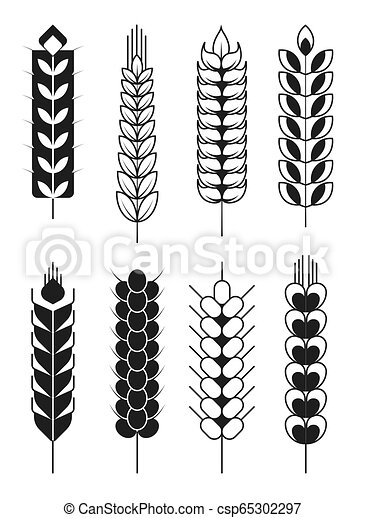 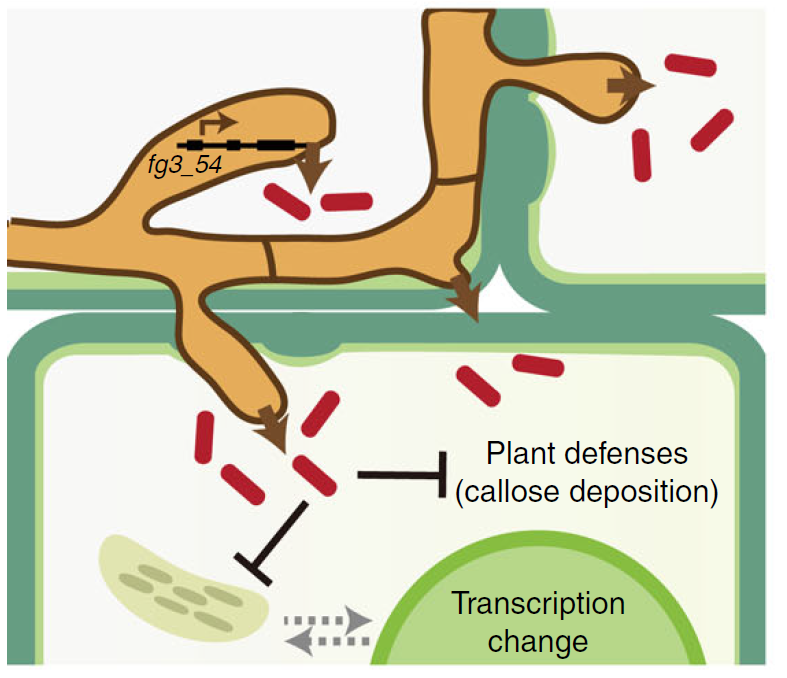 Plant defenses to filamentous pathogens
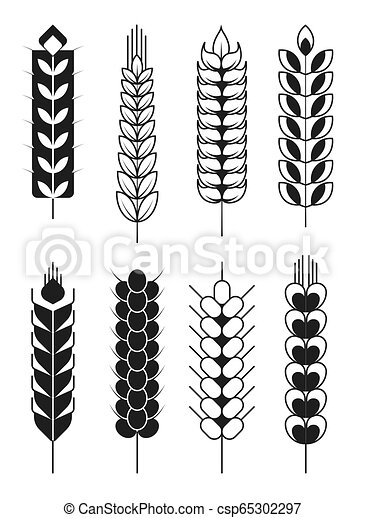 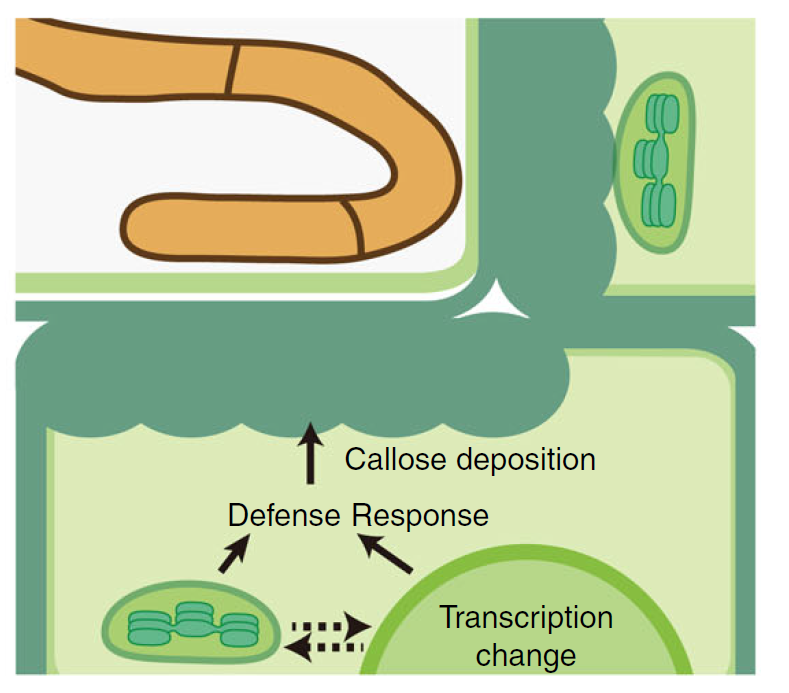 Role secondary metabolites in Saprophytic phase
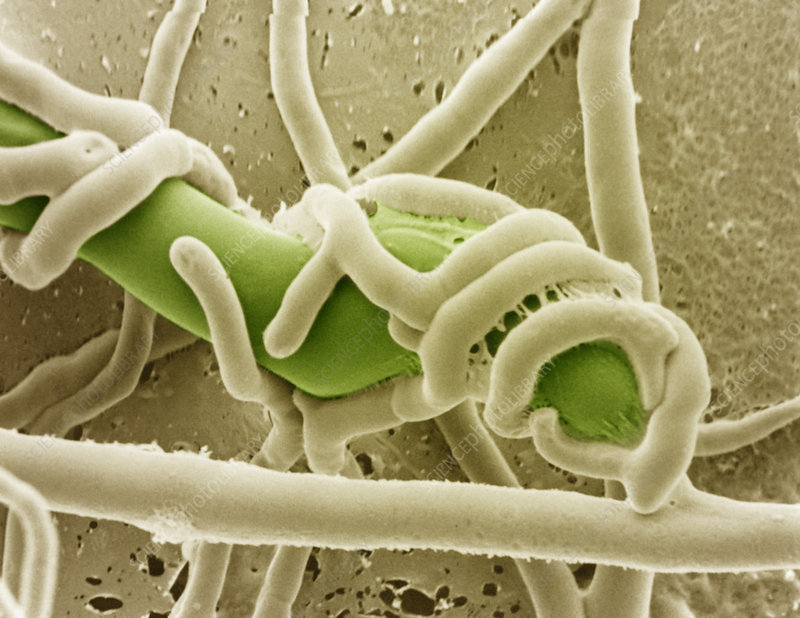 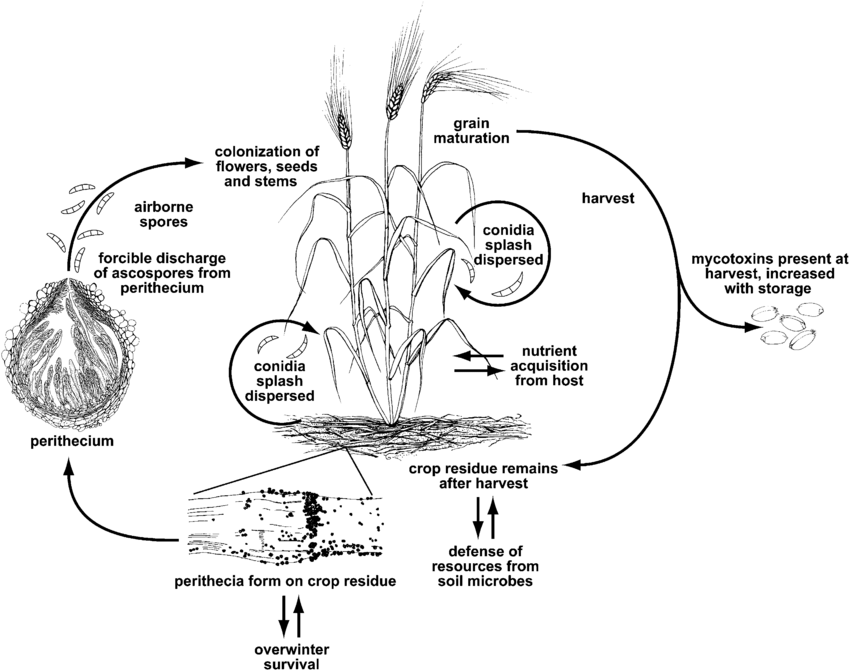 Fg weapons: Secondary metabolites
Fg genomes contain 67 putative secondary metabolite gene clusters, including:
7

15

19
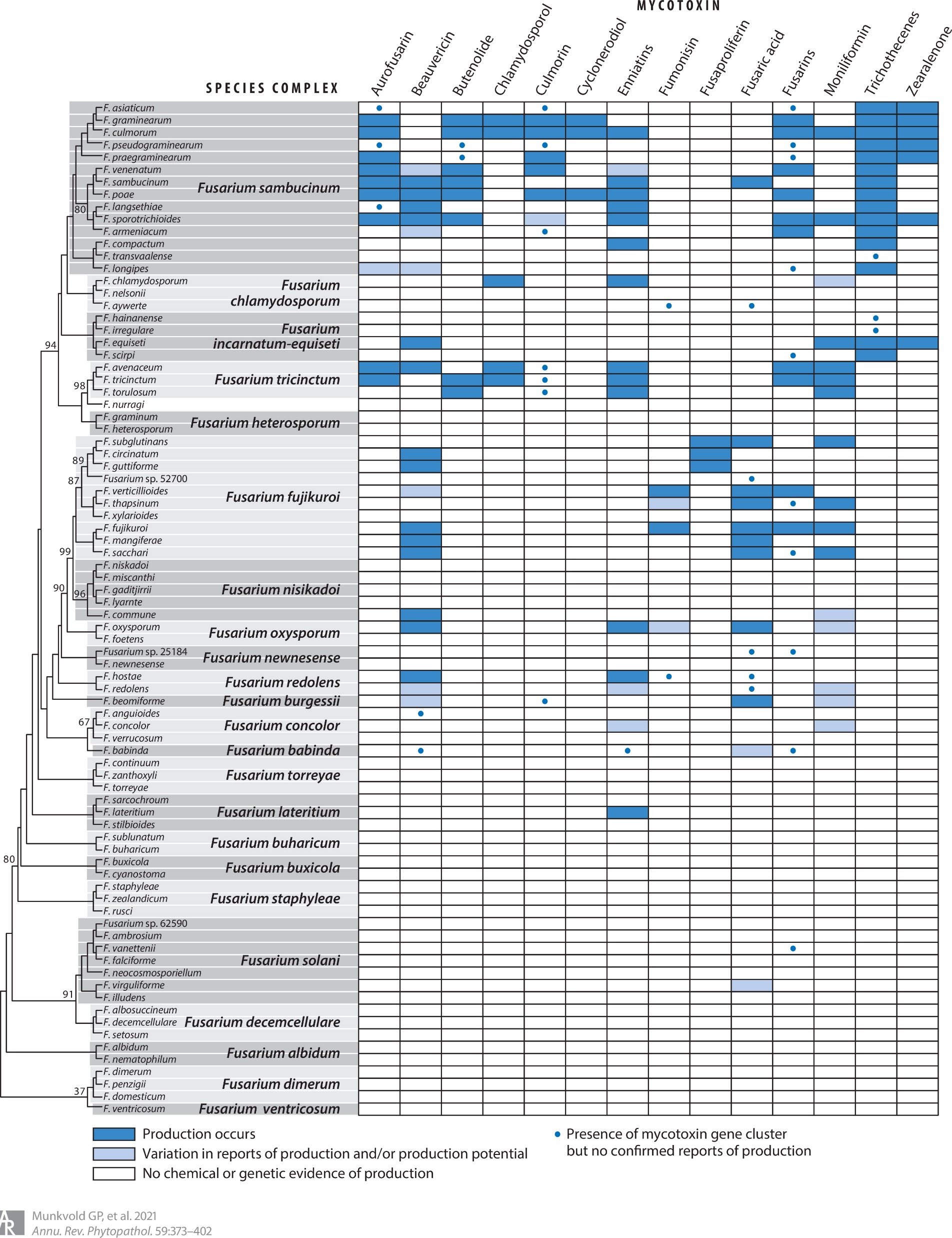 Terpenes
Cyclonerodiol
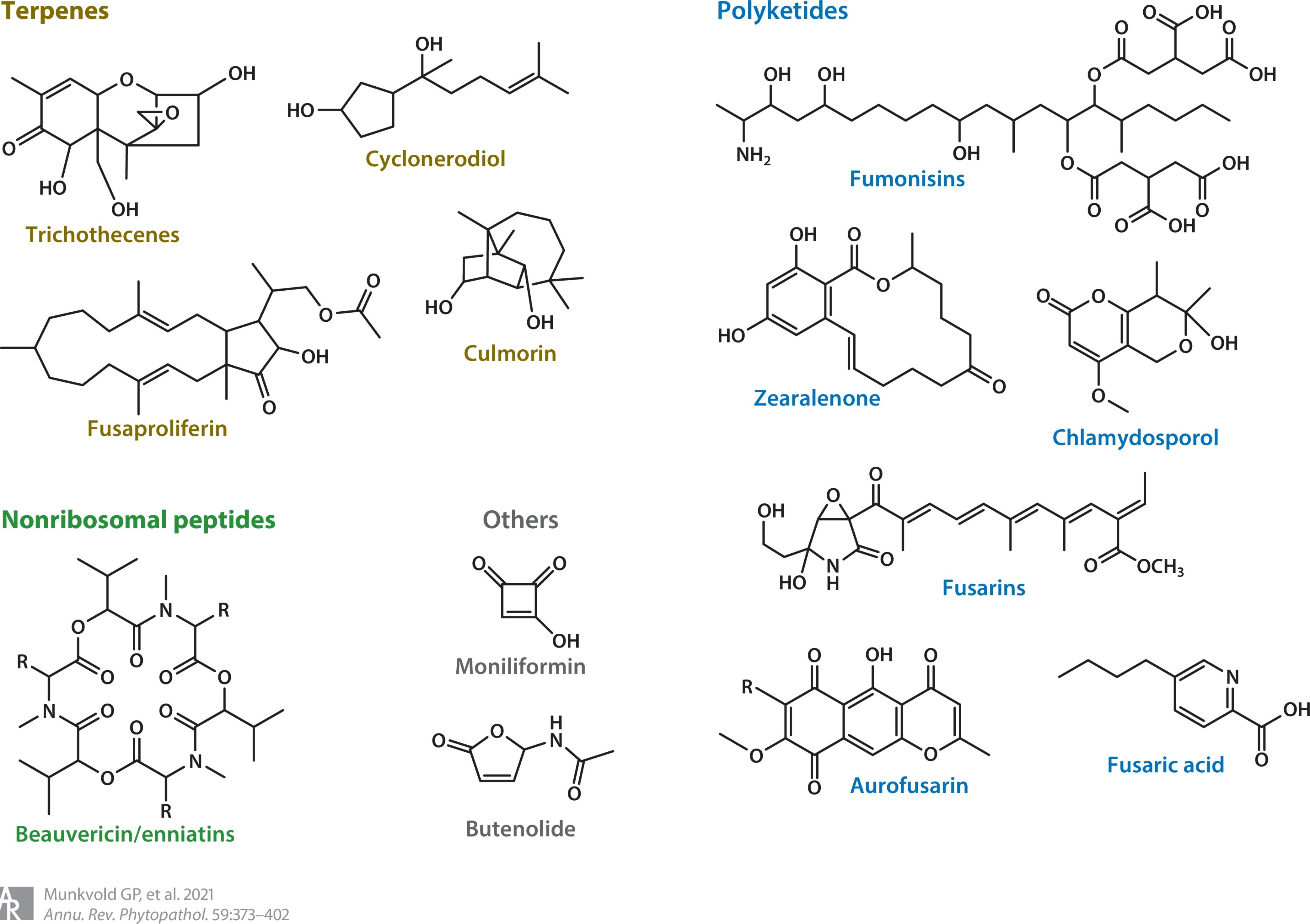 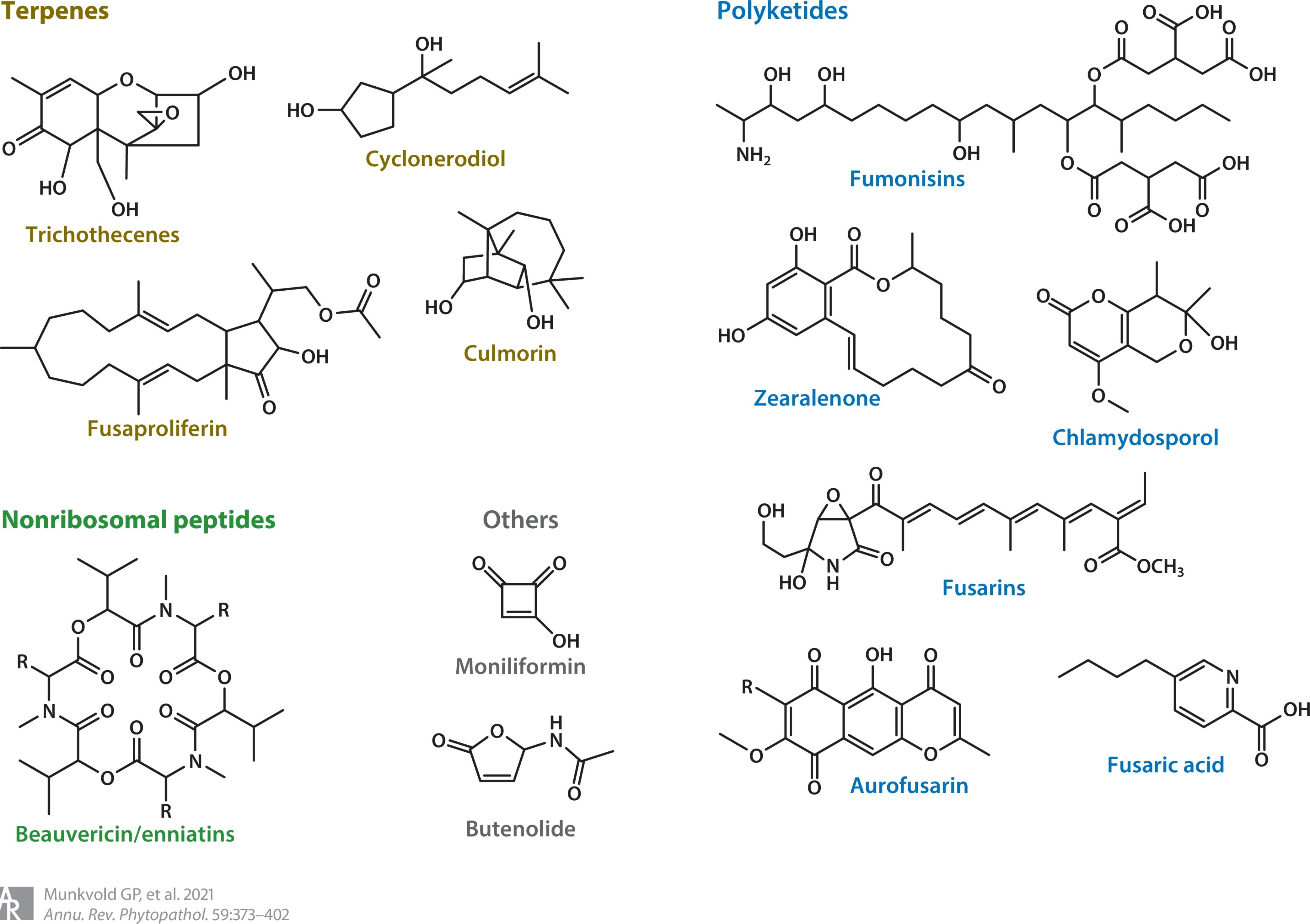 Culmorin
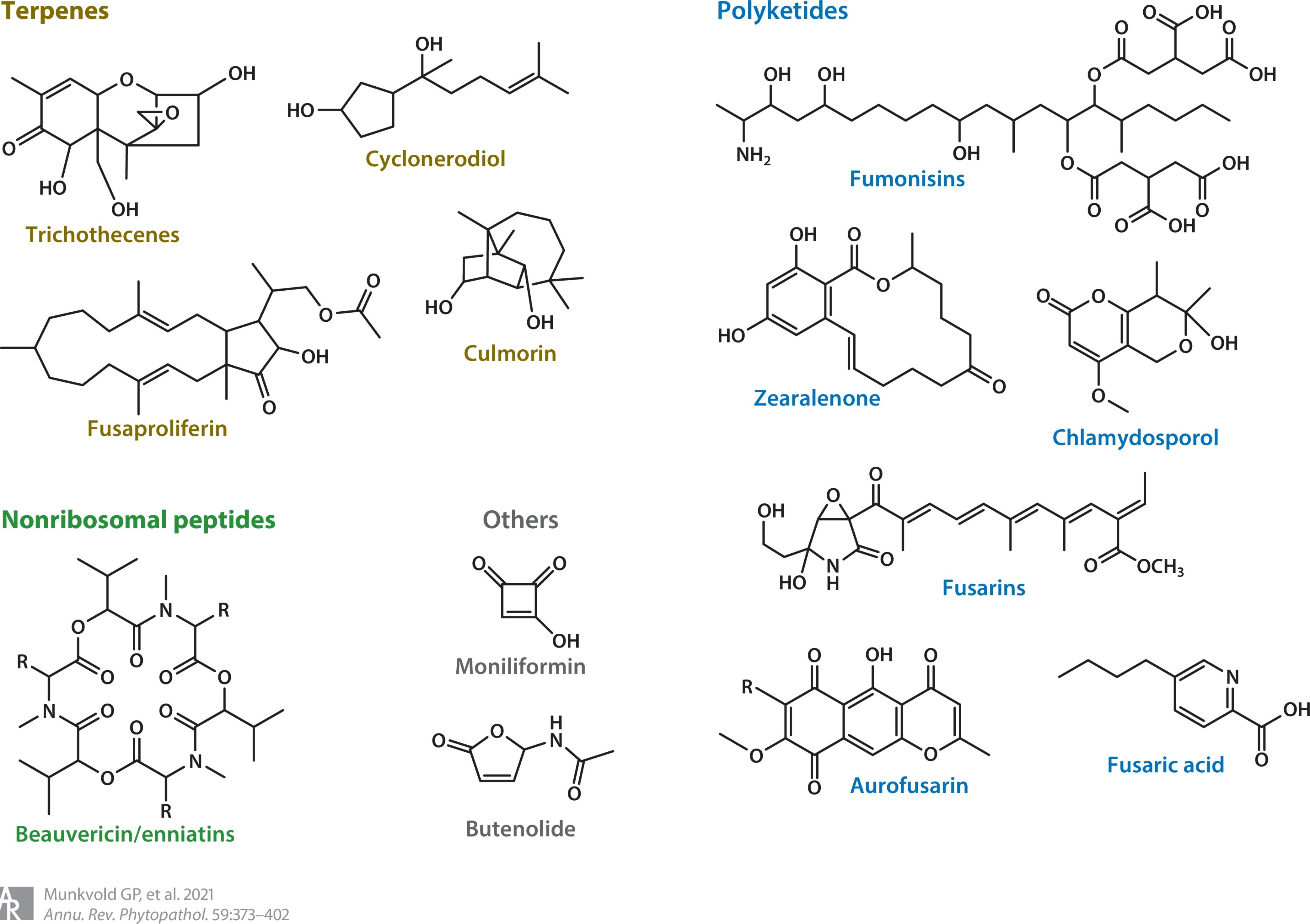 Fg weapons: Trichothecenes
Symptoms in animals:
Acute:





Chronic: 



Chemical properties:
Mode of action:
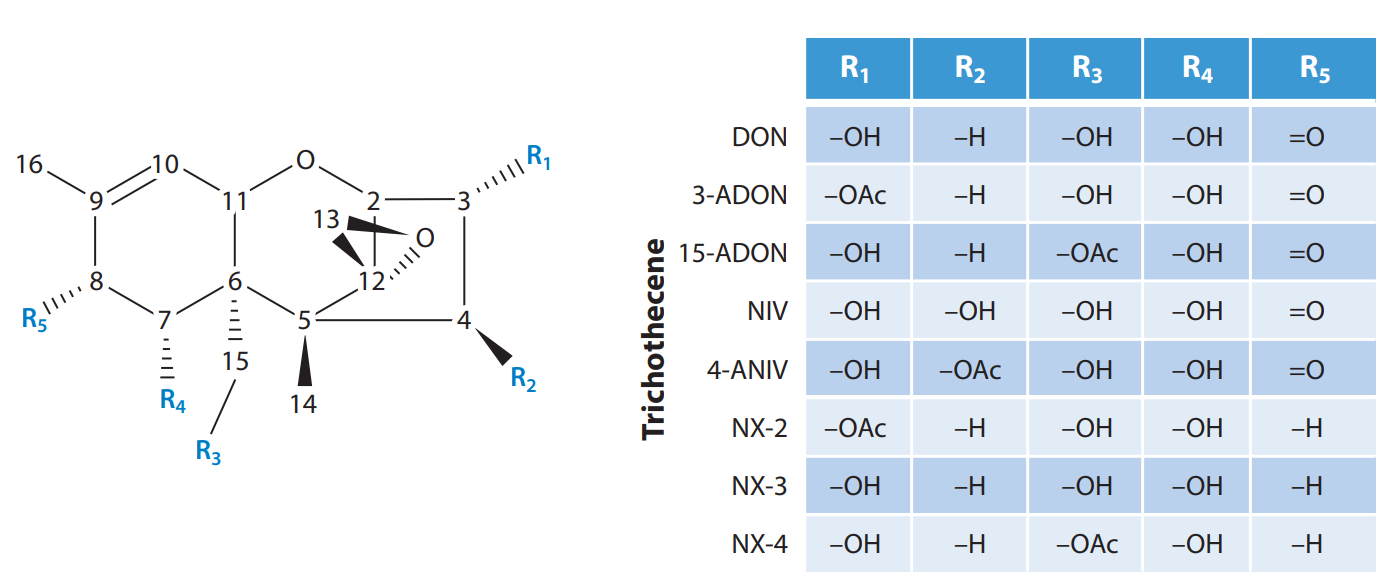 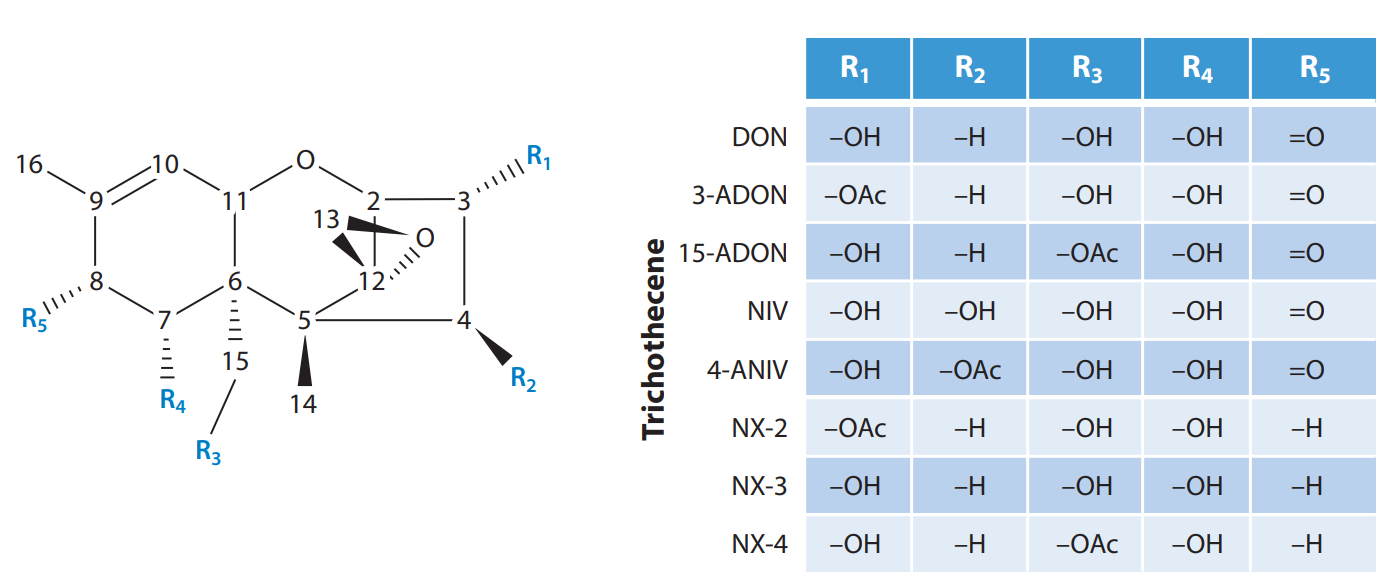 Biosynthesis of Trichothecenes (e.g.DON)
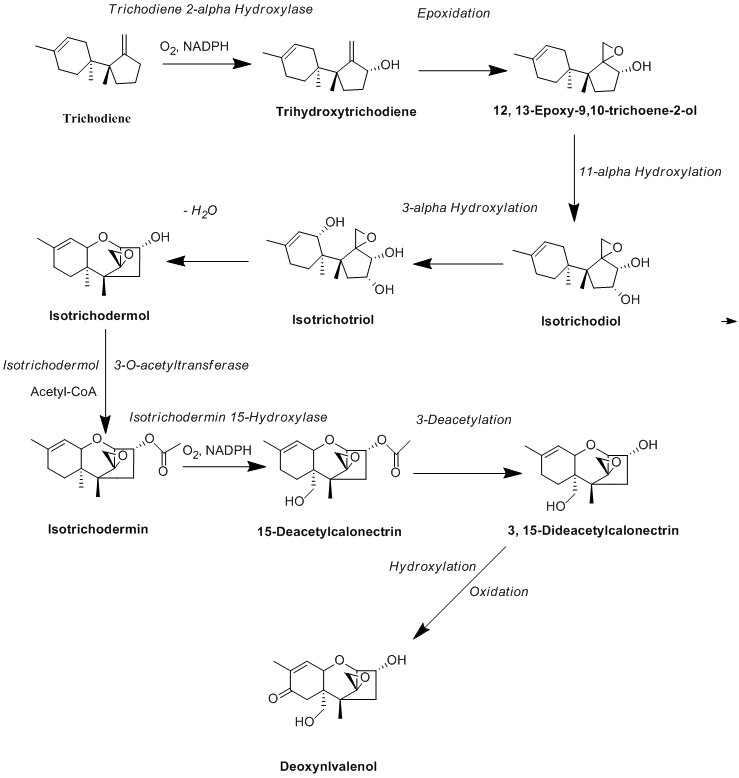 Cyclization
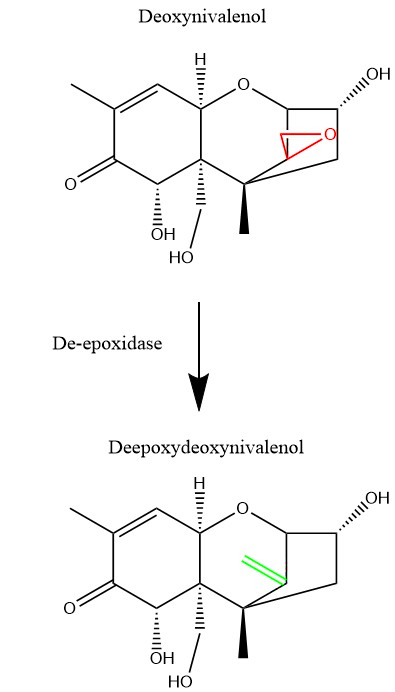 Hydroxylation
Oxidation
Role of Trichothecenes in plant infection
Late infection:
Early infection
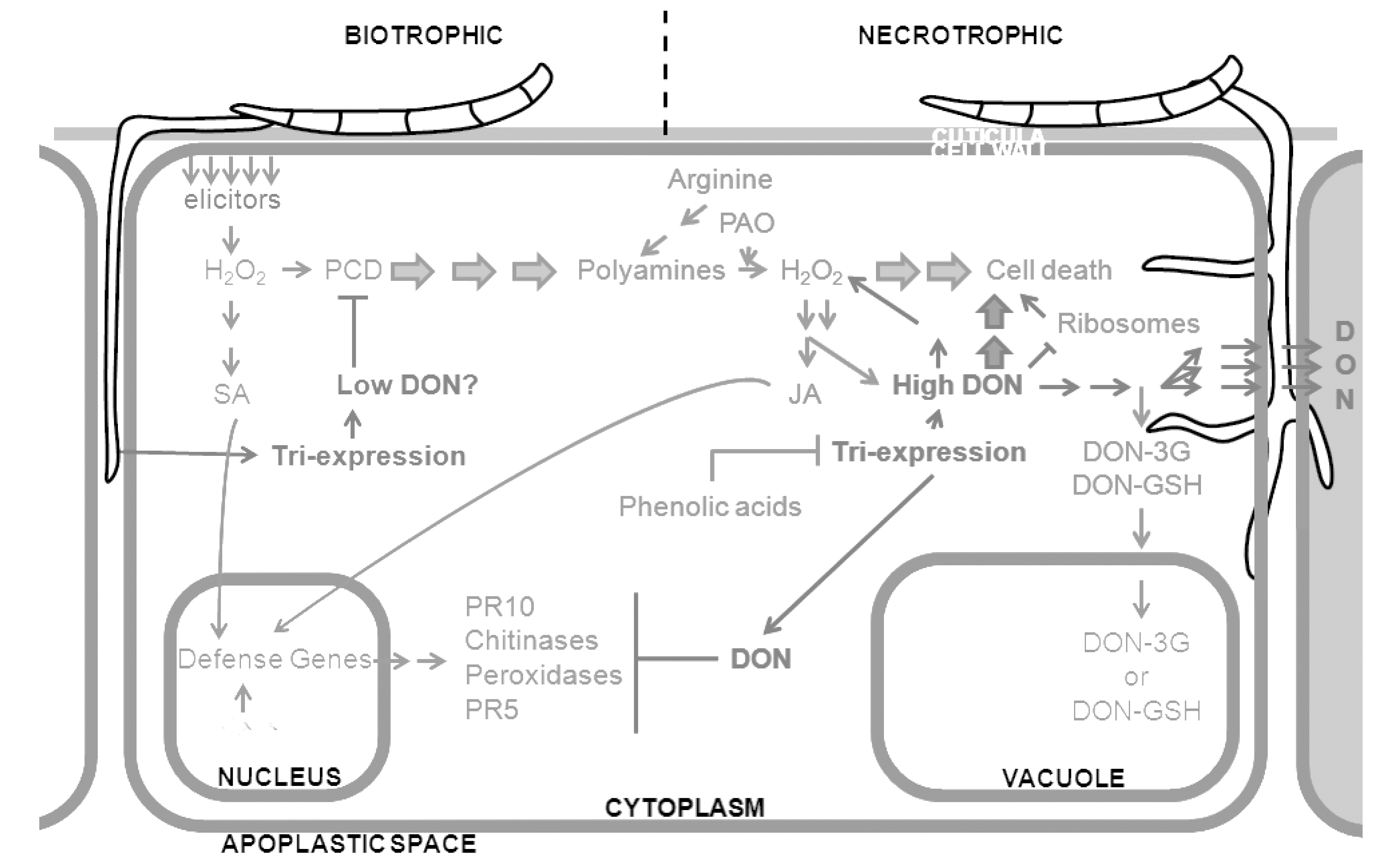 Plant cell
Post-harvest / storage & Trichothecenes
Grain silos: engineered to be
Conditions that promote:
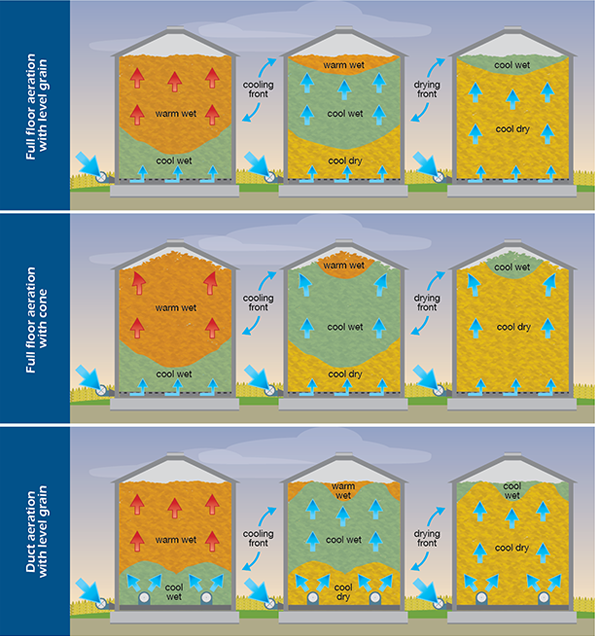 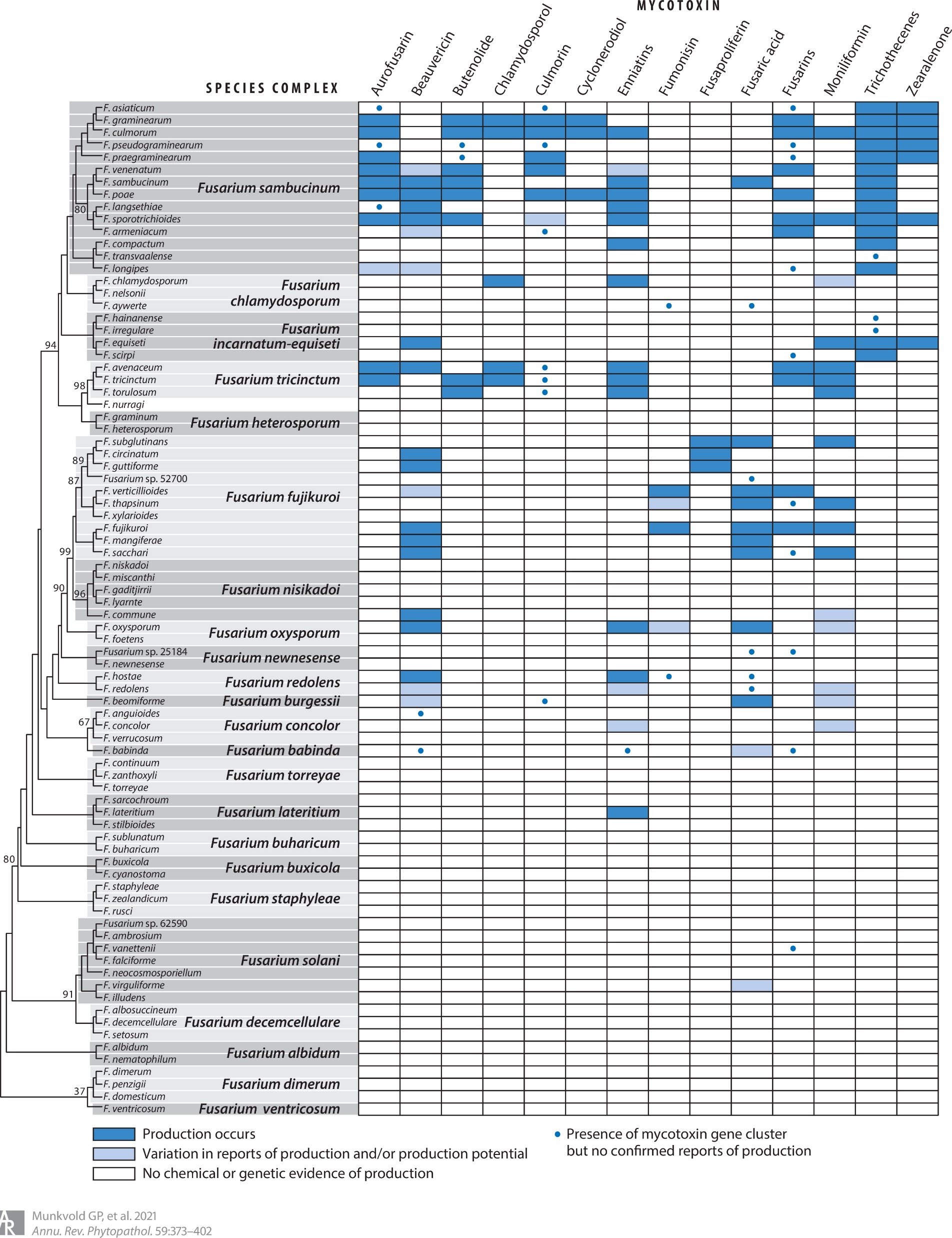 Polyketides
Zearalenone
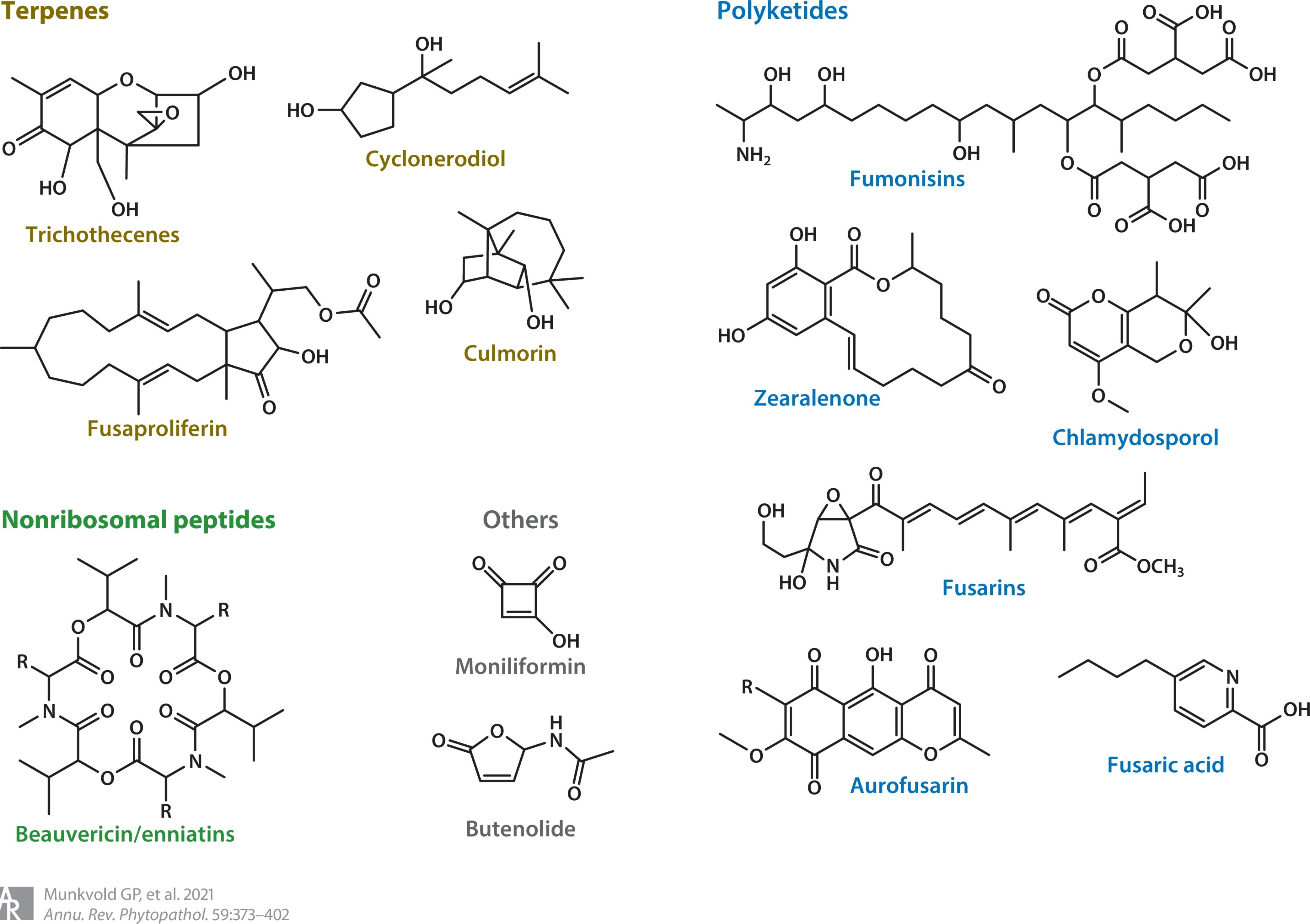 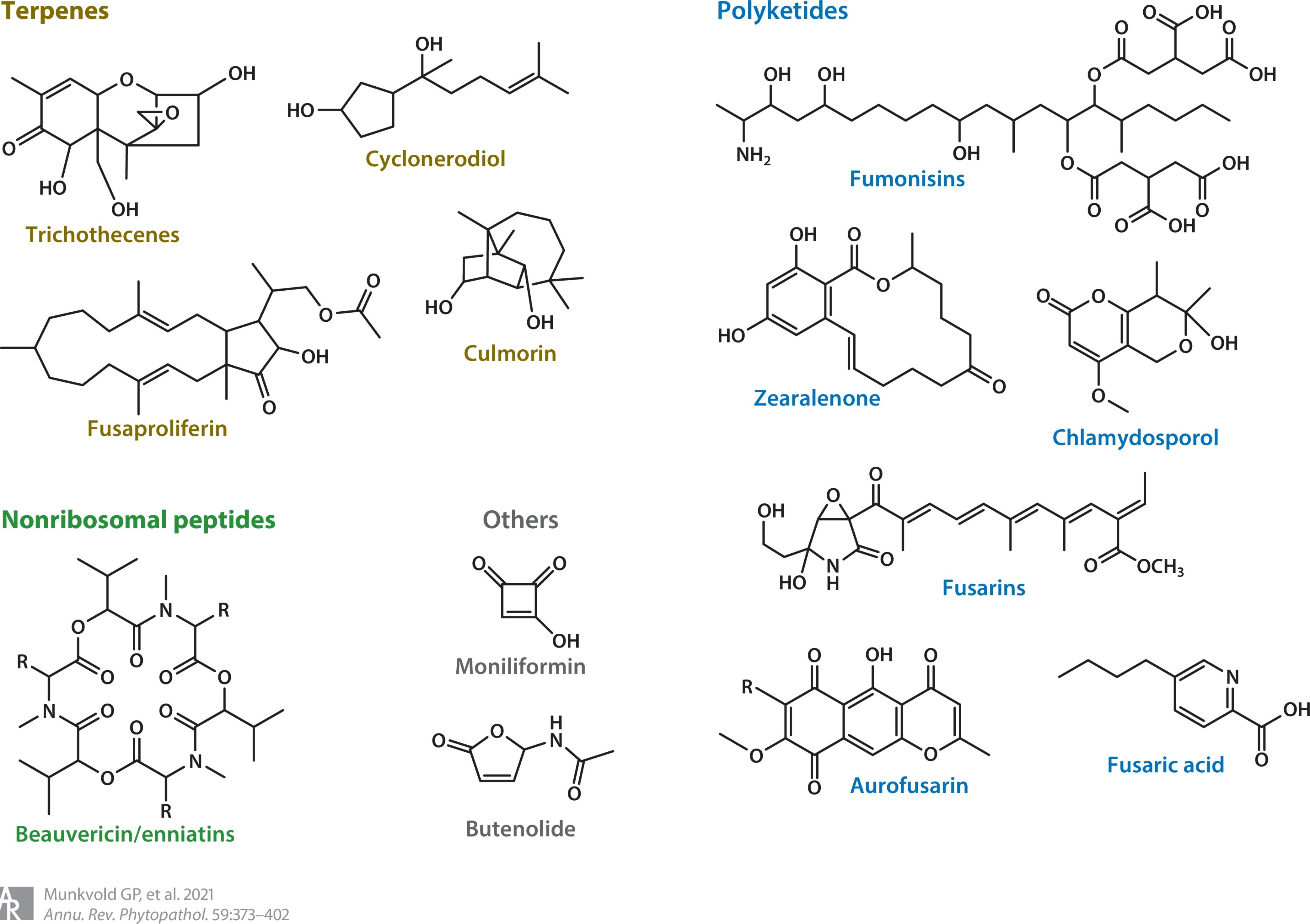 Aurofusarin
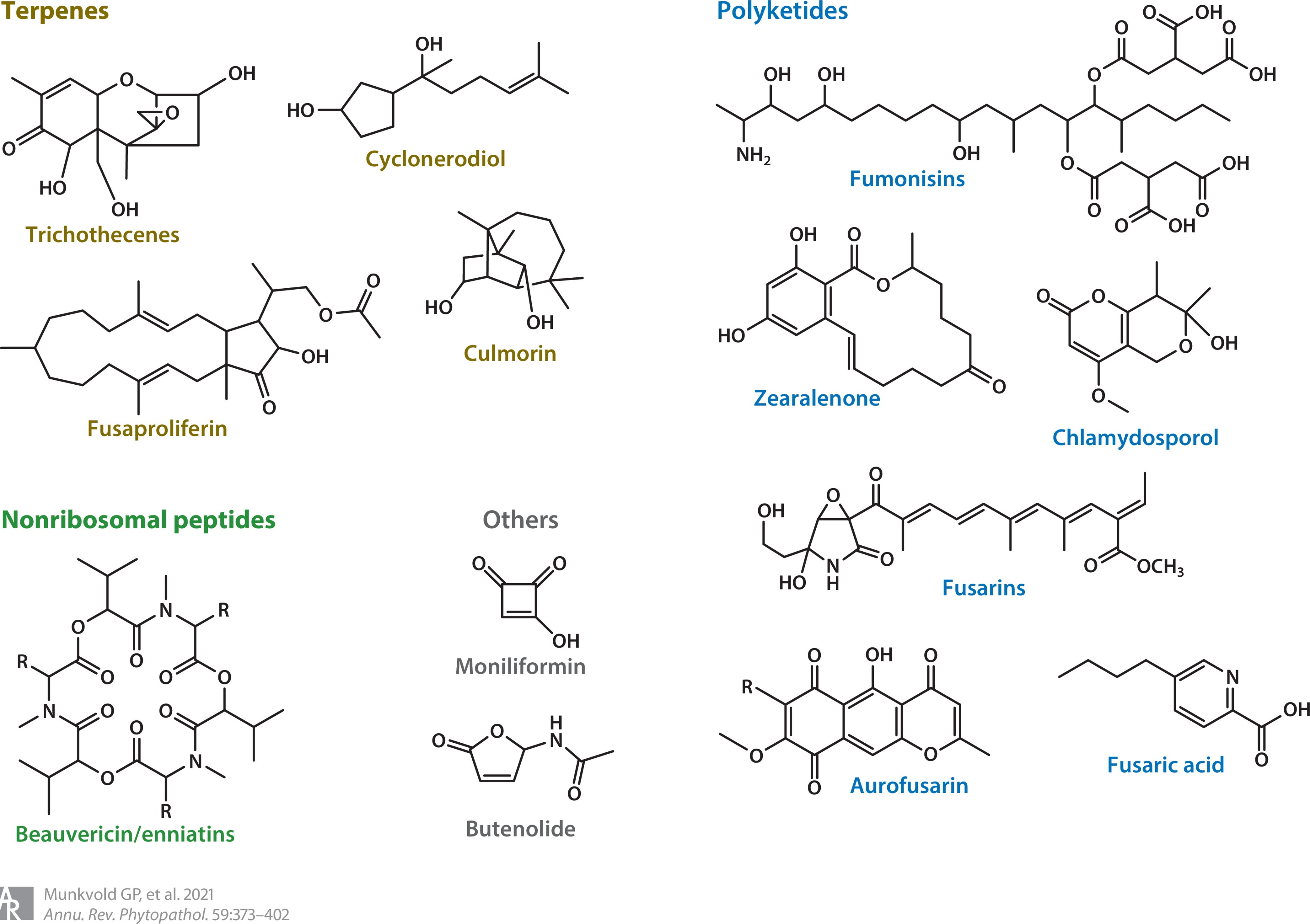 Chlamydosporol
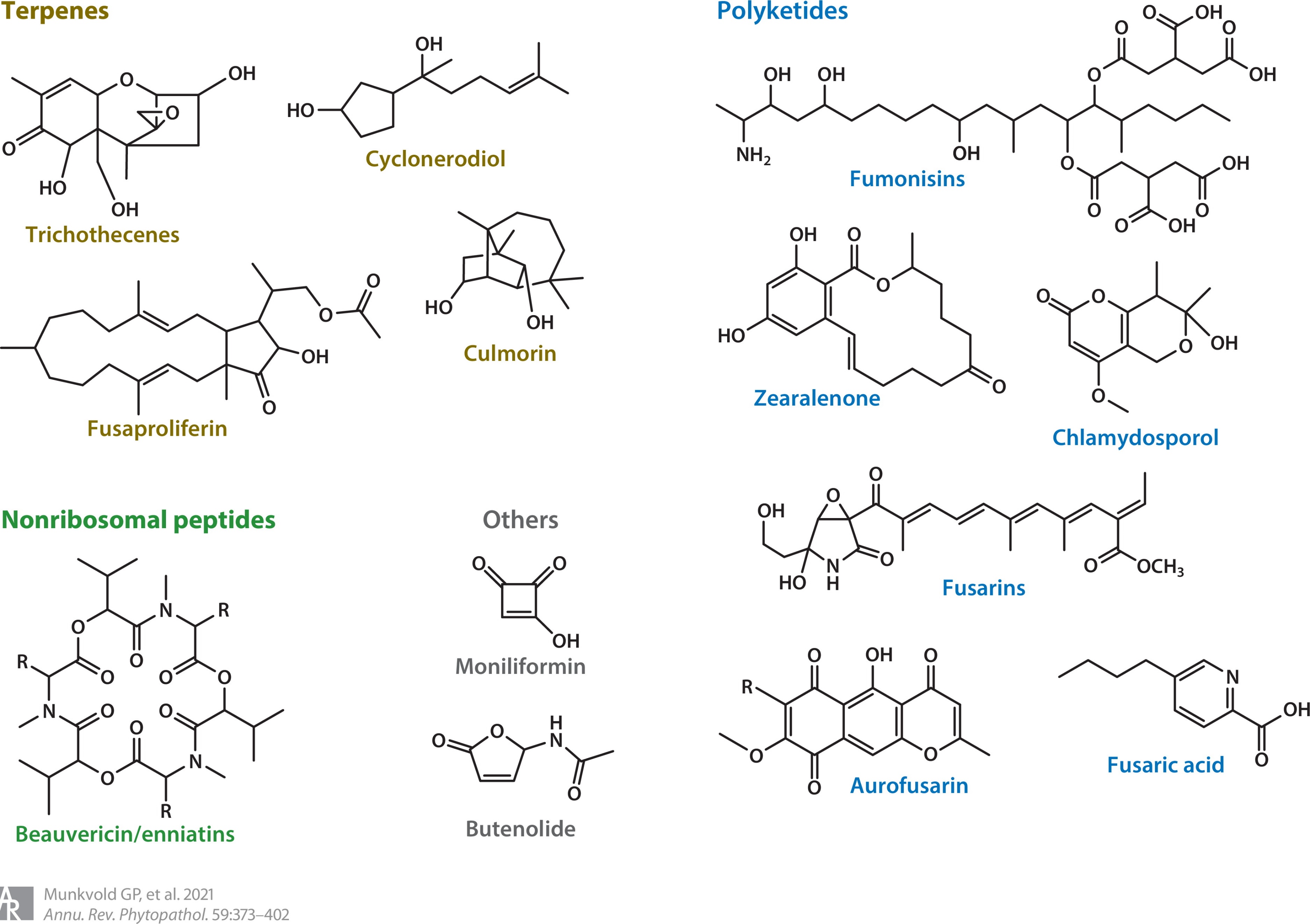 Fusarin
Nonribosomal peptide synthetases (NRPS)
Peptide synthetases: 

Non-ribosomal: 

Why? 
--NPRSes can incorporate: 
-
-
-
Nonribosomal peptide synthetases (NRPS)
A: 

PCP: 

C:
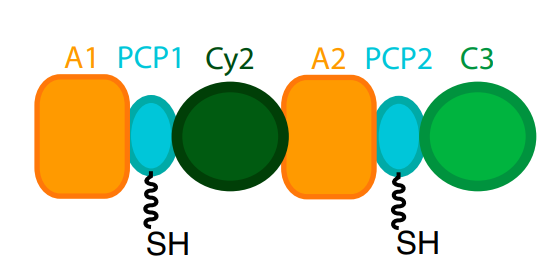 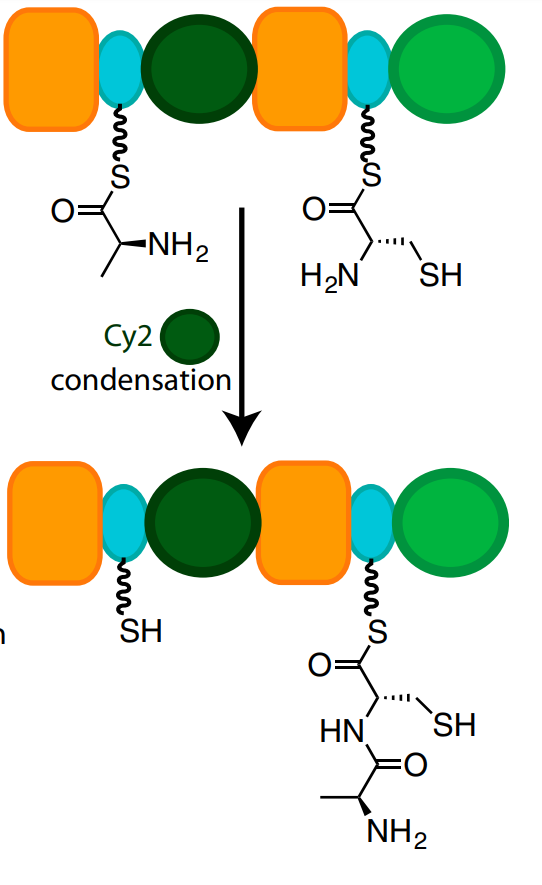 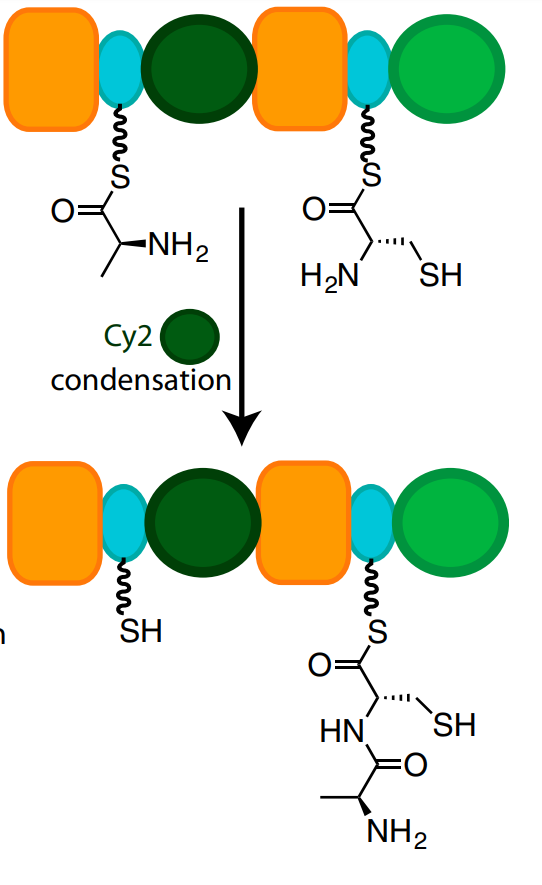 Nonribosomal peptide synthetases (NRPS)
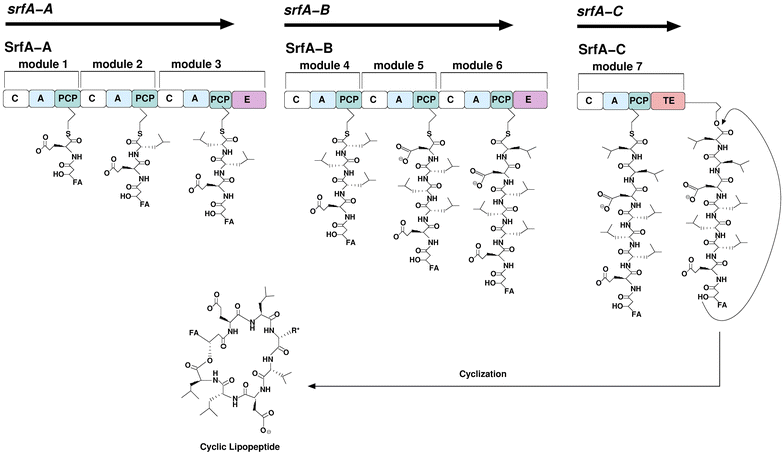 Please read the paper’s title.
Is any jargon unclear?
What will we learn about from this paper?
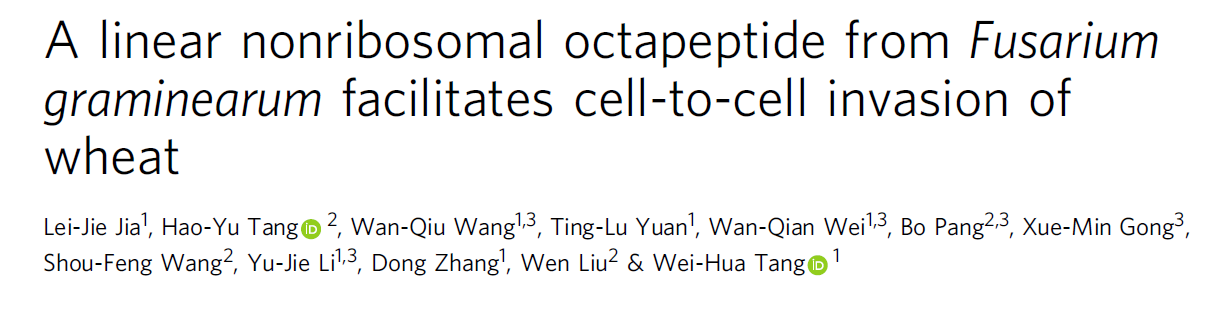 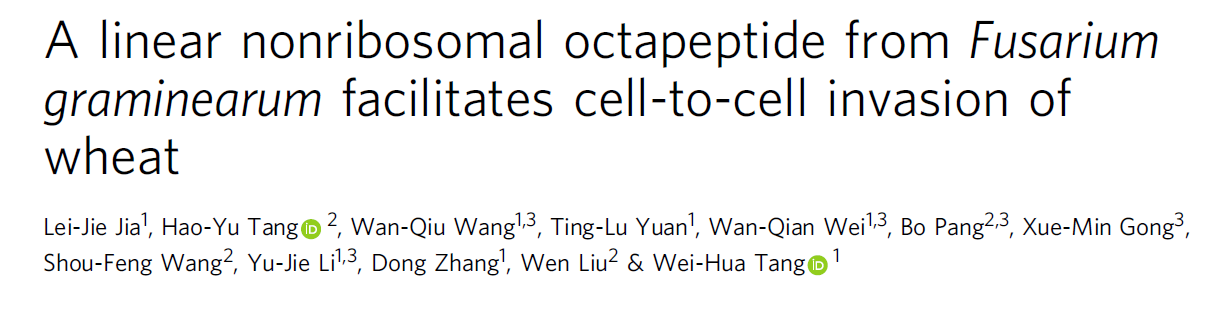 Please read the Abstract.
Take 2 minutes to read the abstract and consider these questions.  Then I would like you to share with the class.
Is any jargon unclear?
What will we learn about from this paper?
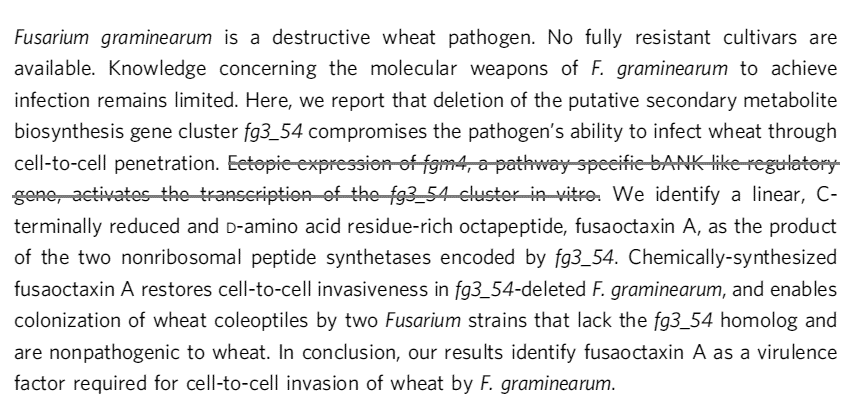 What I learned about fungal diversity while researching this lecture
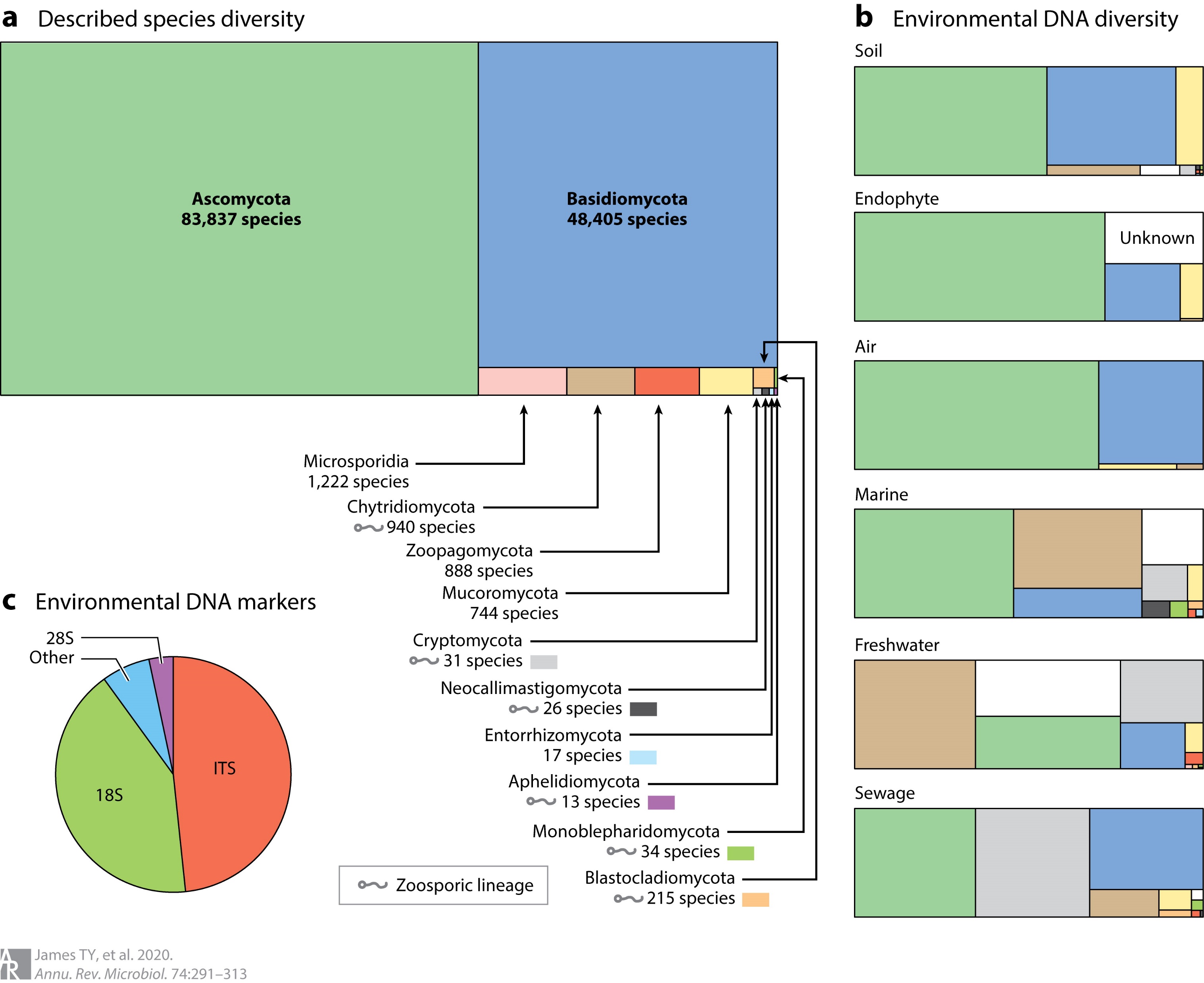